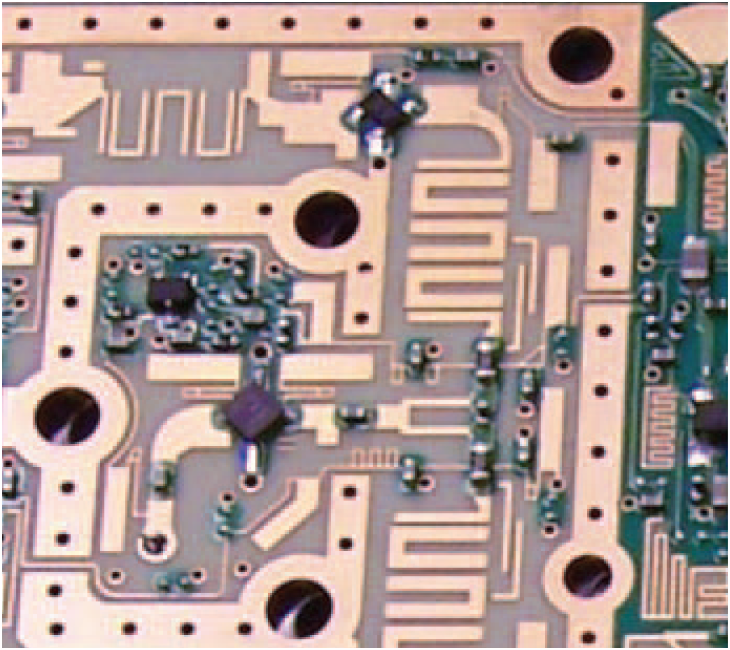 2. Transmission Lines
7e Applied EM by Ulaby and Ravaioli
Chapter 2 Overview
Transmission Lines
A transmission line connects a generator to a load
Transmission lines include:
 Two parallel wires
 Coaxial cable
 Microstrip line
 Optical fiber
 Waveguide
 etc.
Transmission Line Effects
Is the pair of wires connecting the voltage source to the RC load a transmission line?  Yes.
The wires were ignored in circuits courses. Can we always ignore them?  Not always.
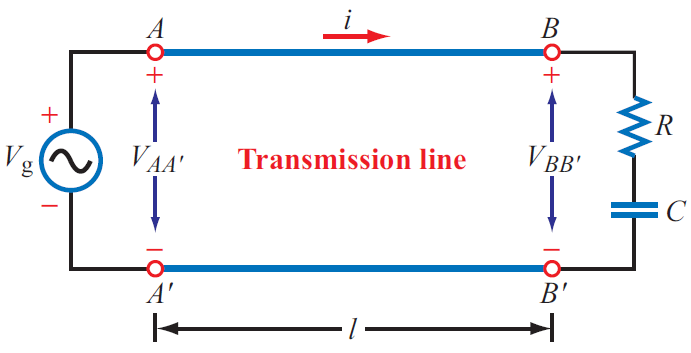 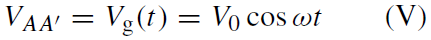 Delayed by l/c
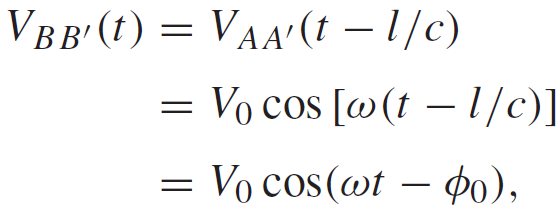 (2) But if  l = 20 km:
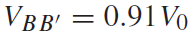 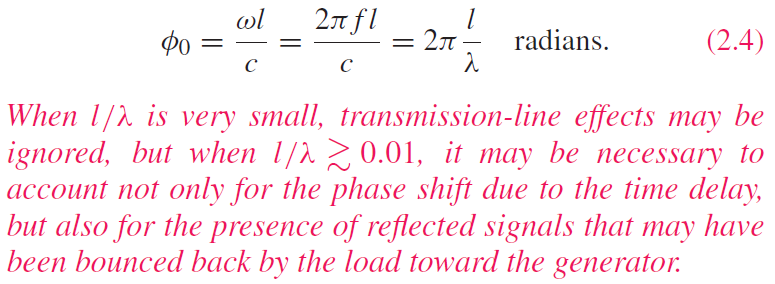 At t = 0, and for f = 1 kHz , if:

(1)  l = 5 cm:
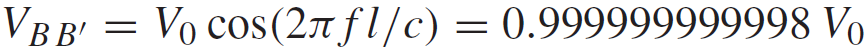 Dispersion
Types of Transmission Modes
TEM  (Transverse Electromagnetic): Electric and magnetic fields are orthogonal to one another, and both are orthogonal to direction of propagation
Example of TEM Mode
Electric Field E is radial
Magnetic Field H is azimuthal
Propagation is into the page
Transmission Line Model
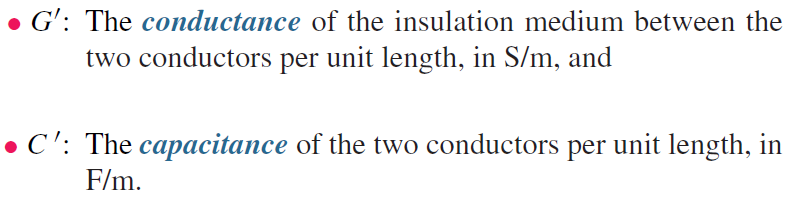 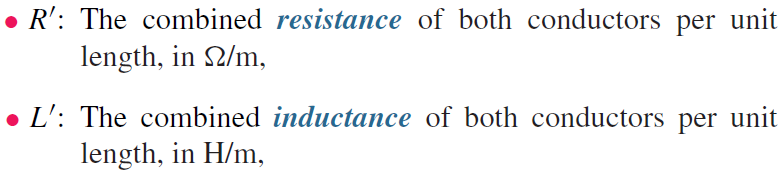 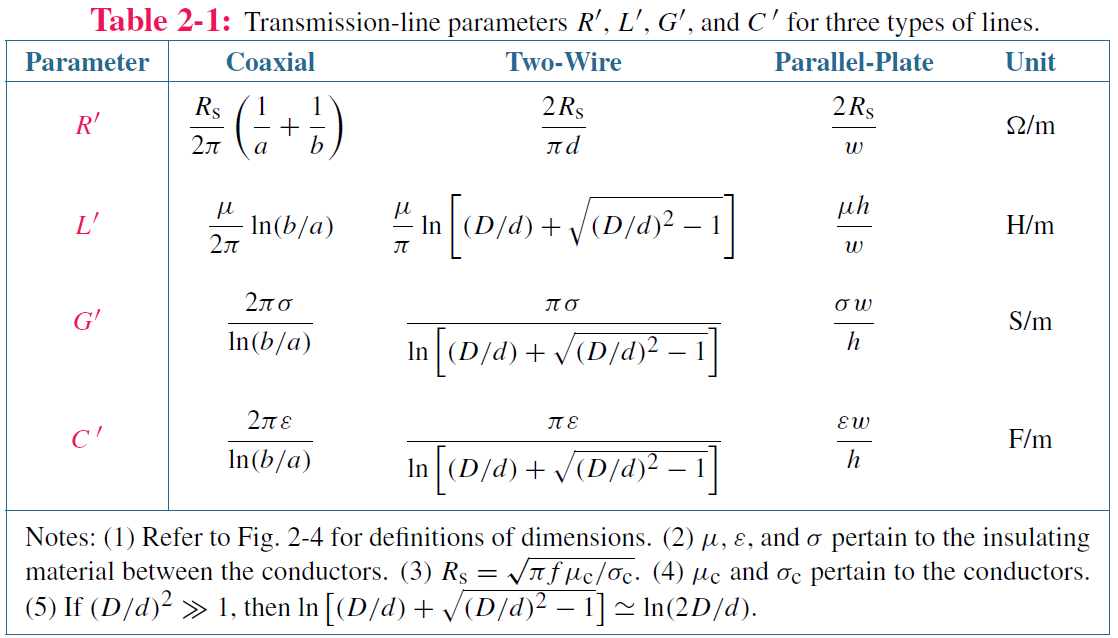 Expressions will be derived in later chapters
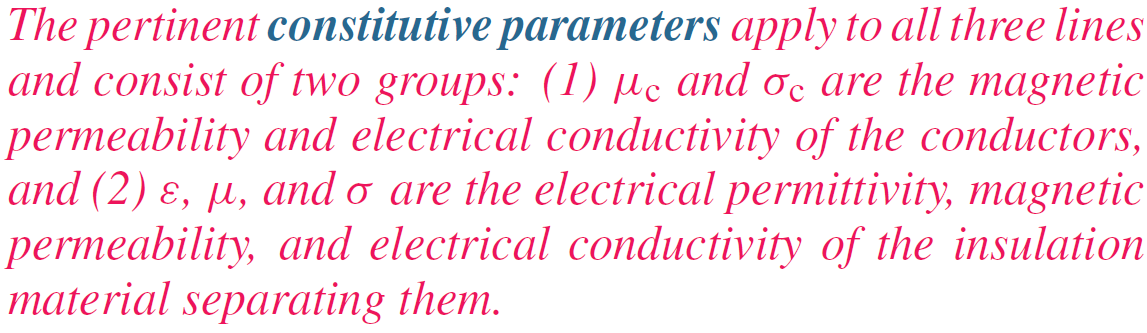 Transmission-Line Equations
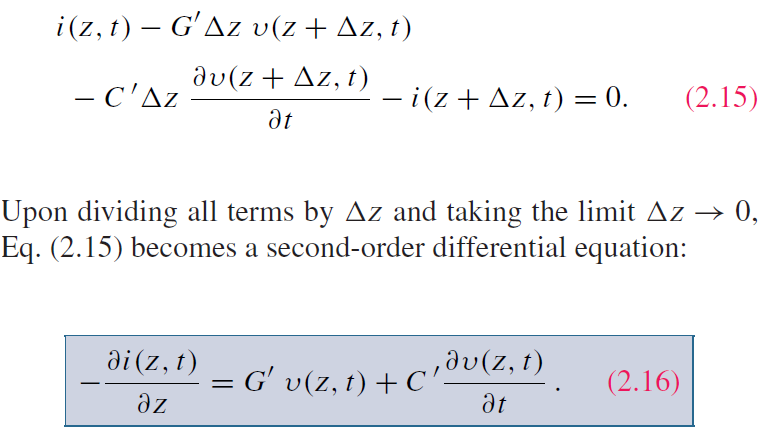 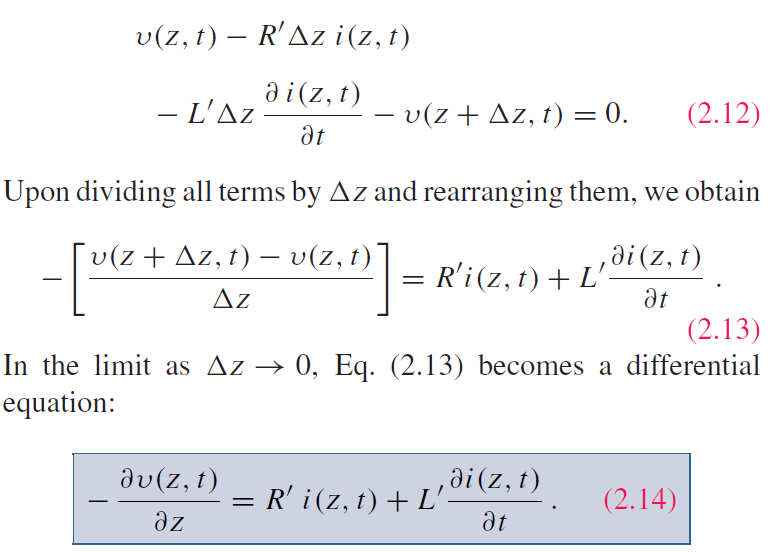 ac signals: use phasors
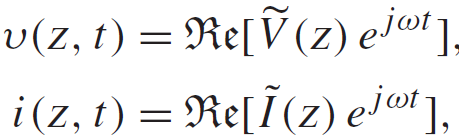 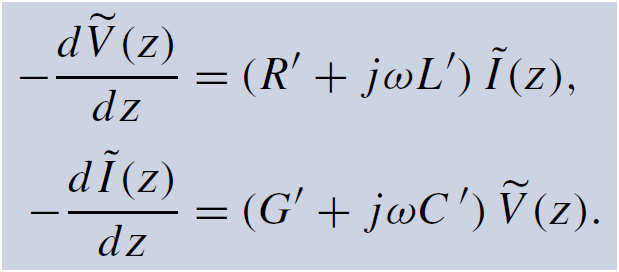 Telegrapher’s equations
Derivation of Wave Equations
attenuation constant
complex propagation constant
Phase constant
Combining the two equations leads to:
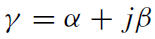 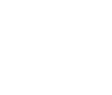 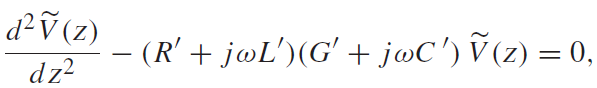 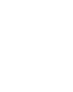 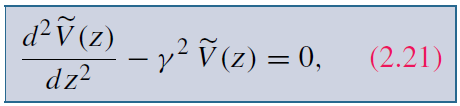 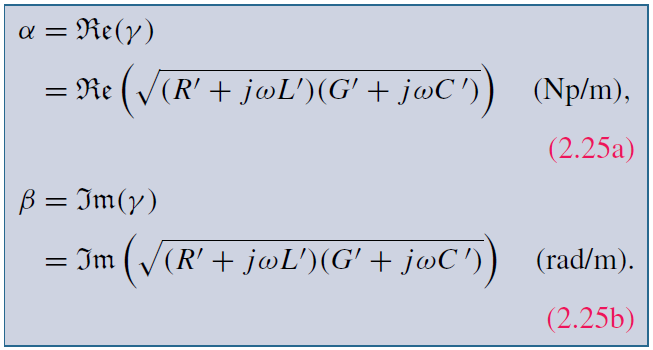 Second-order differential equation
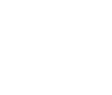 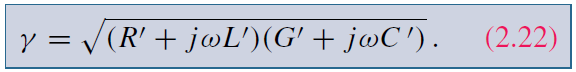 Solution of Wave Equations (cont.)
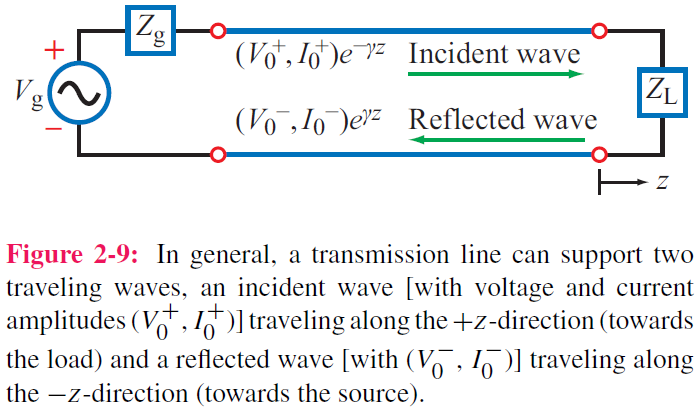 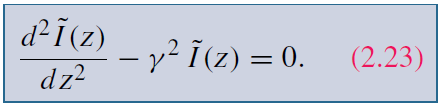 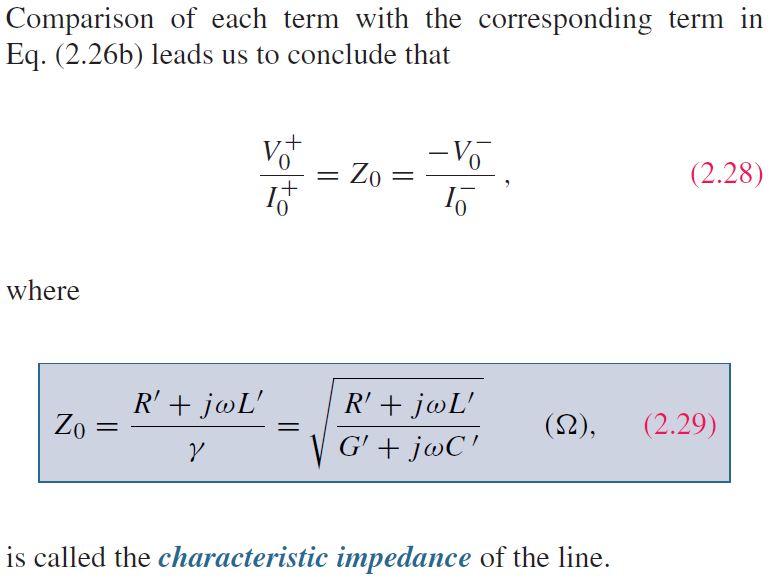 Proposed form of solution:
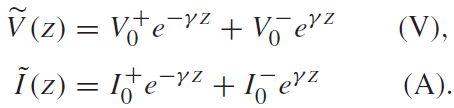 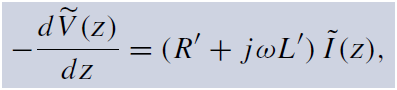 Using:
It follows that:
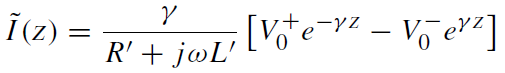 Solution of Wave Equations (cont.)
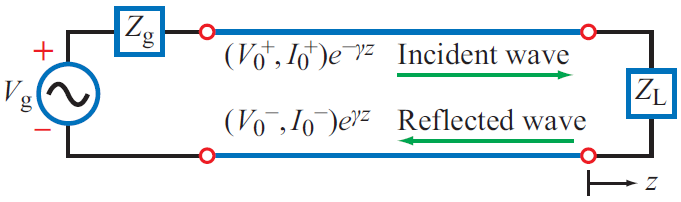 In general:
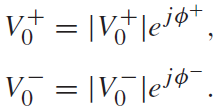 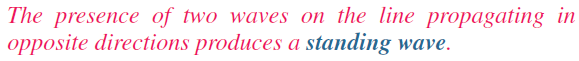 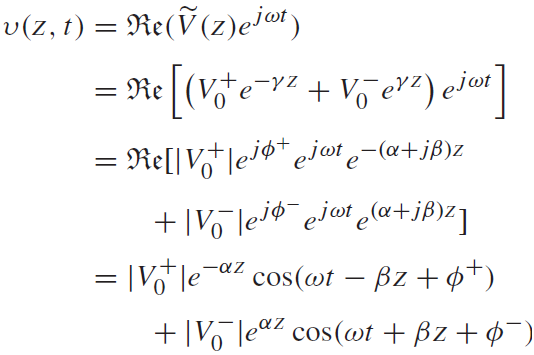 wave along +z because coefficients of t and z have opposite signs
wave along –z because coefficients of t and z have the same sign
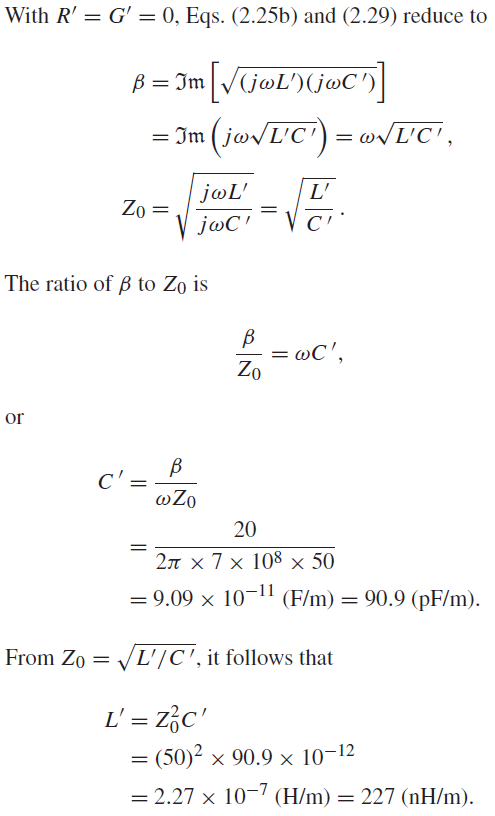 Example 2-1:  Air Line
Lossless Microstrip Line
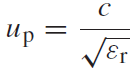 Phase velocity in dielectric:
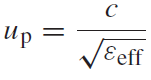 Phase velocity for microstrip:
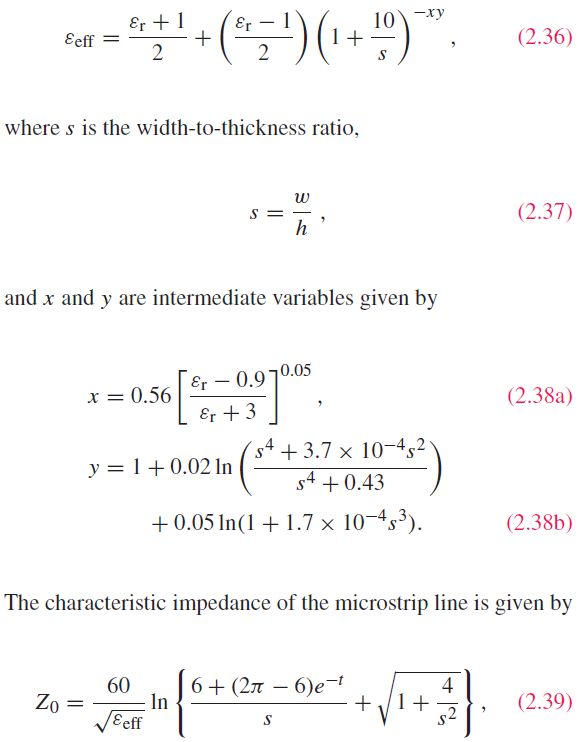 Quasi-TEM
Microstrip (cont.)
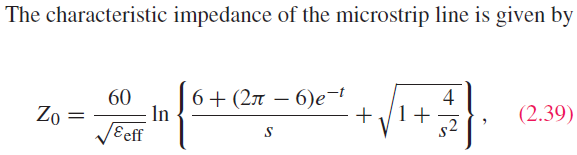 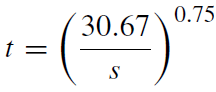 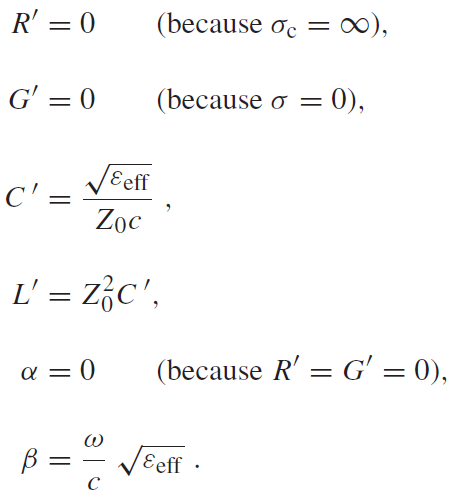 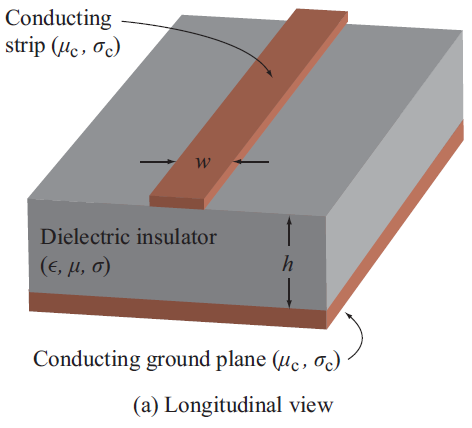 Microstrip (cont.)
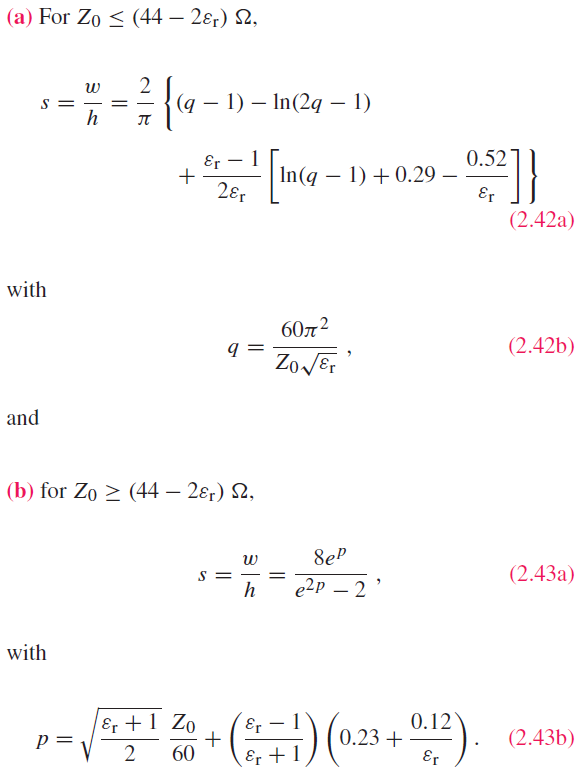 Inverse process: 
    Given Z0, find s

The solution formulas are based  on
two numerical fits, defined in terms 
of the value of Z0  relative to that
of the effective permittivity.
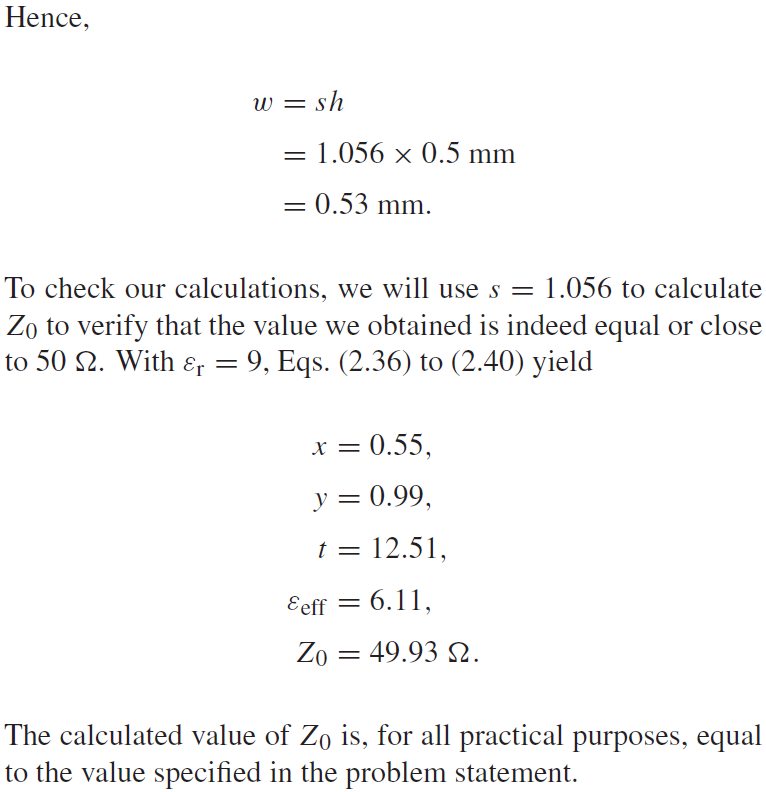 Lossless Transmission Line
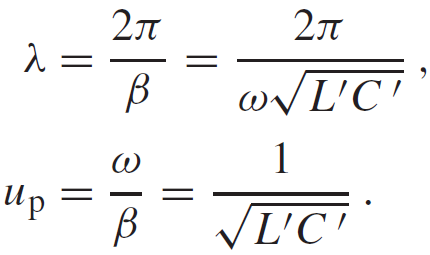 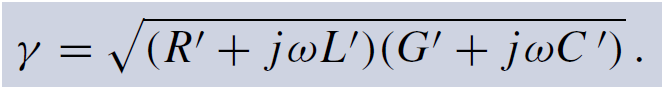 If
Then:
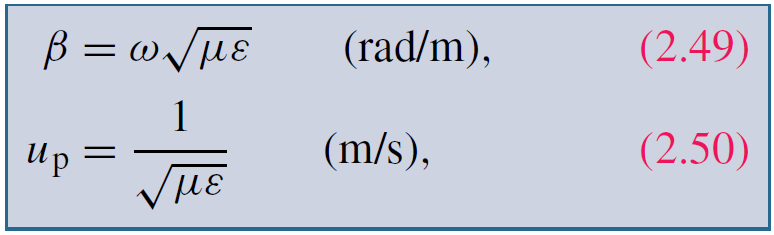 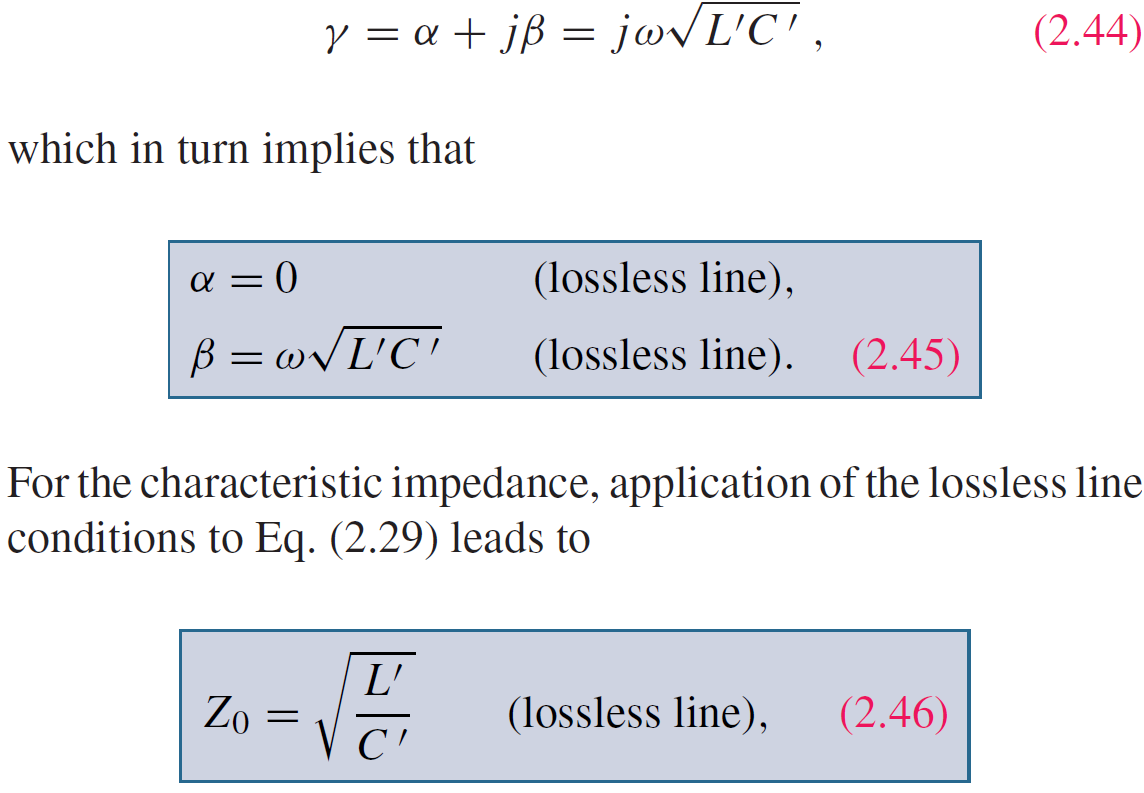 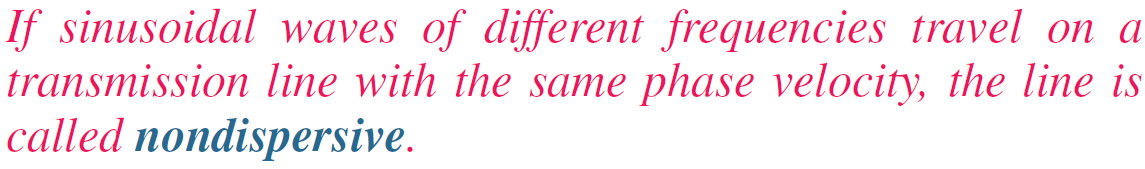 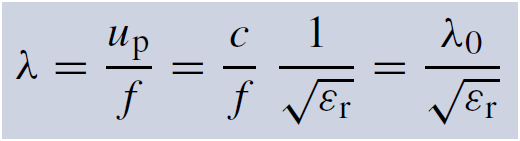 Voltage Reflection Coefficient
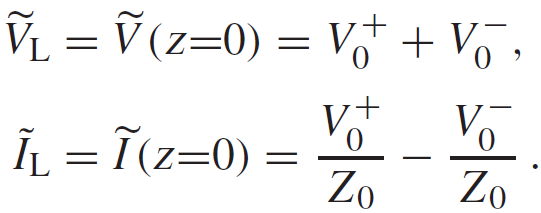 At the load (z = 0):
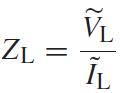 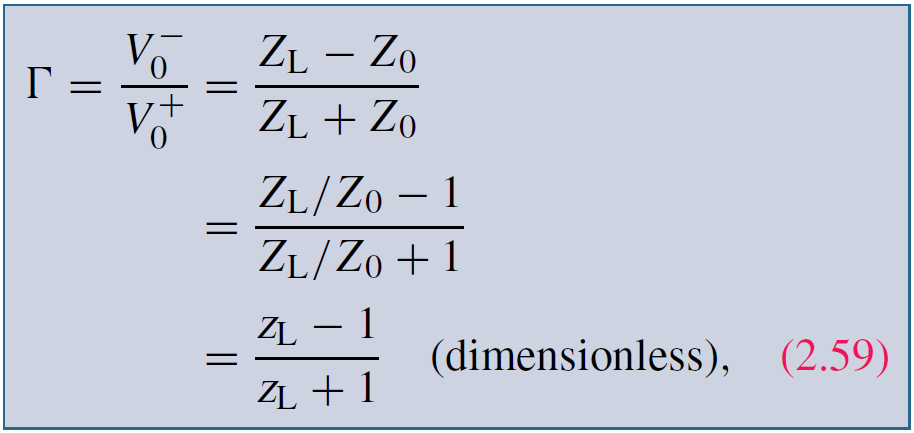 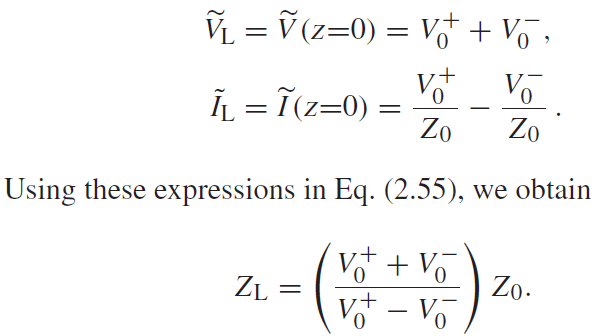 Reflection coefficient
Normalized load impedance
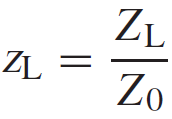 Voltage Reflection Coefficient
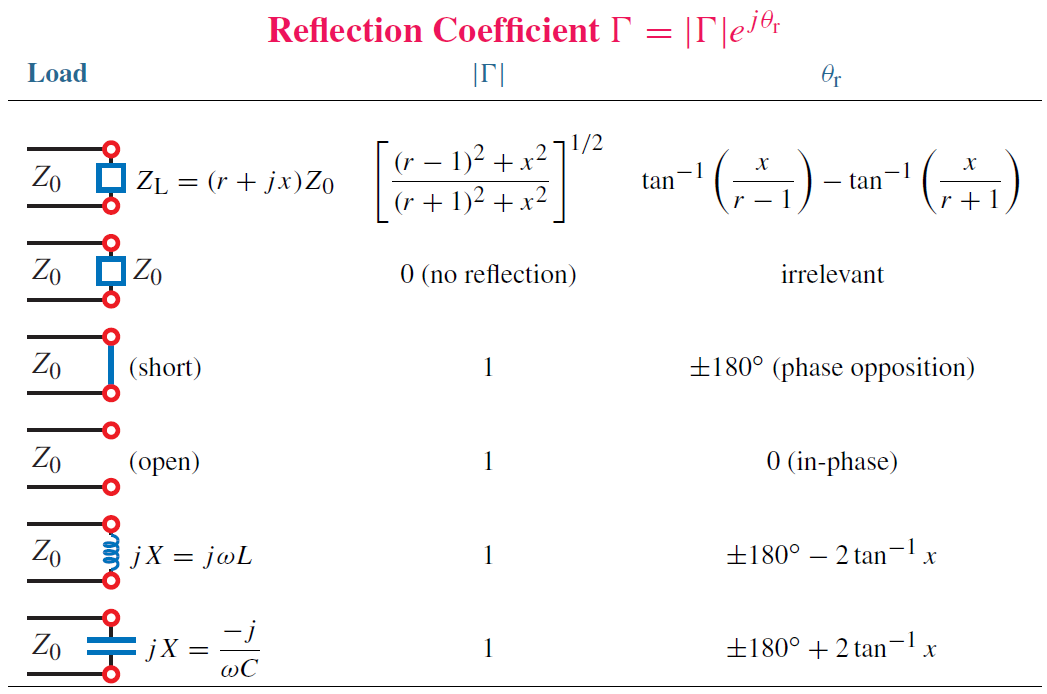 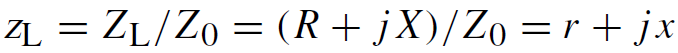 Current Reflection Coefficient
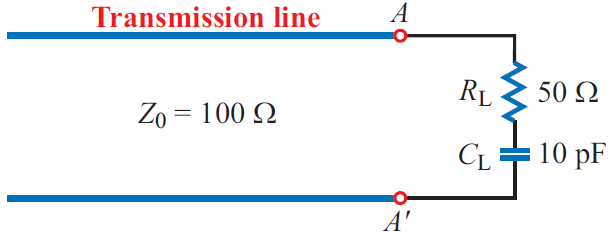 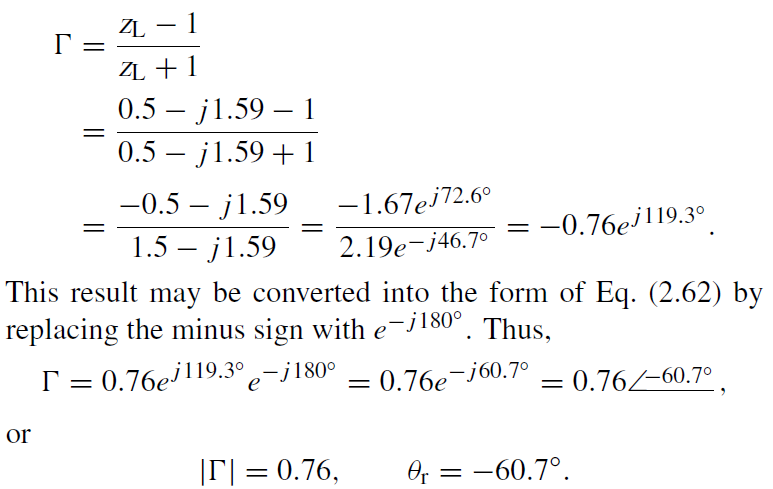 Standing Waves
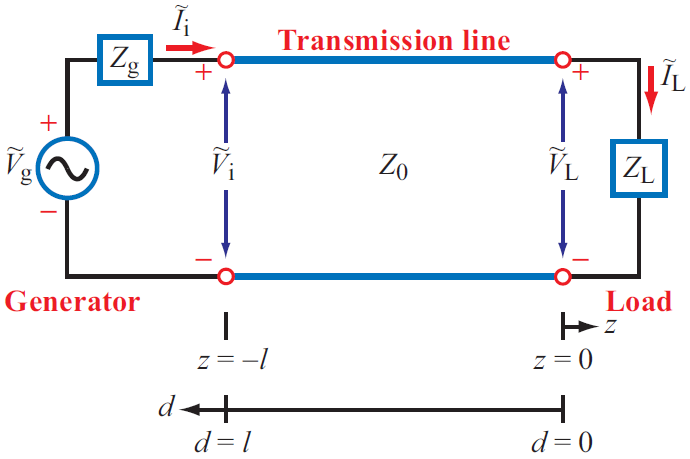 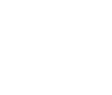 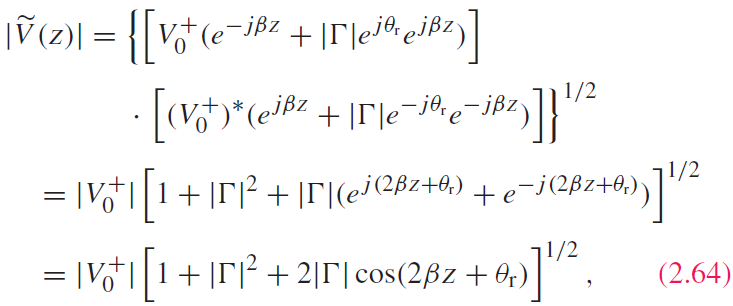 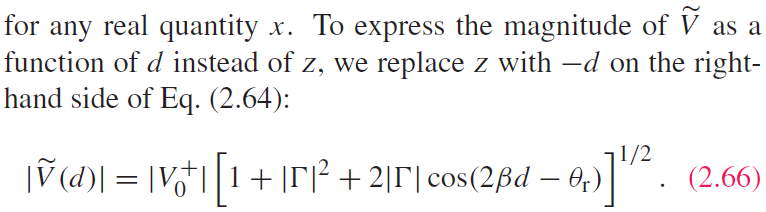 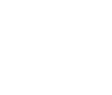 voltage magnitude
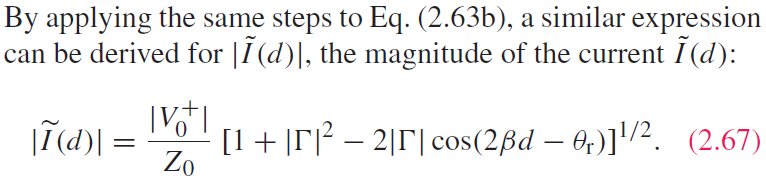 current magnitude
Standing-Wave Pattern
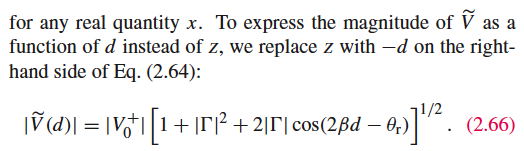 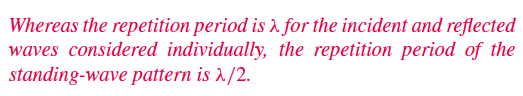 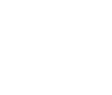 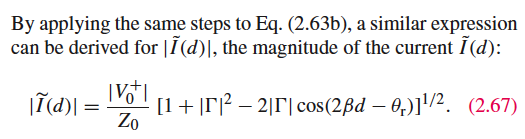 Voltage magnitude is maximum
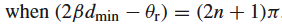 When voltage is a maximum, current is a minimum, and vice versa
Standing Wave Patterns for 3 Types of Loads
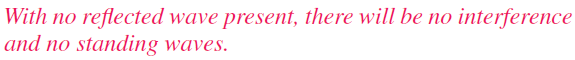 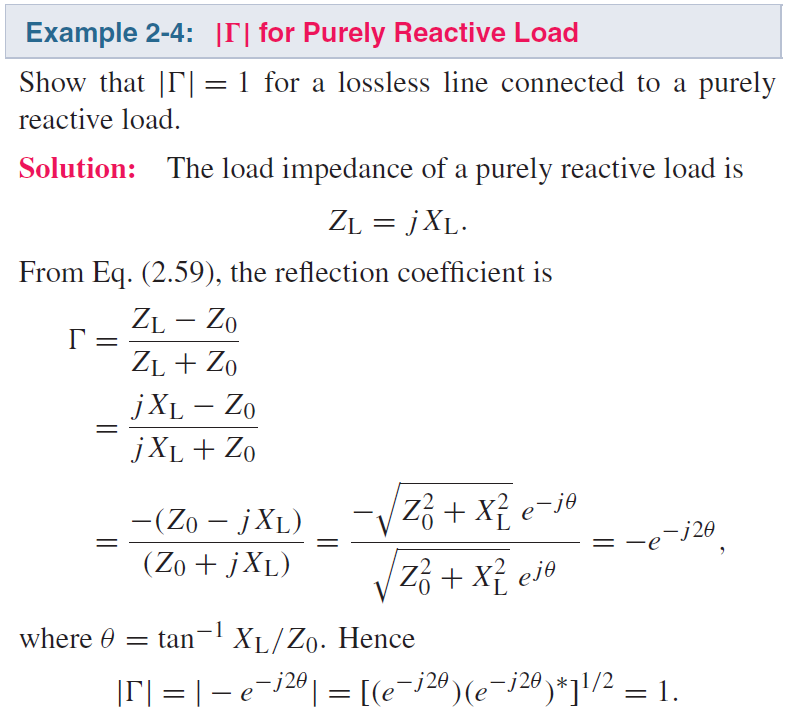 Maxima & Minima
Standing-Wave Pattern
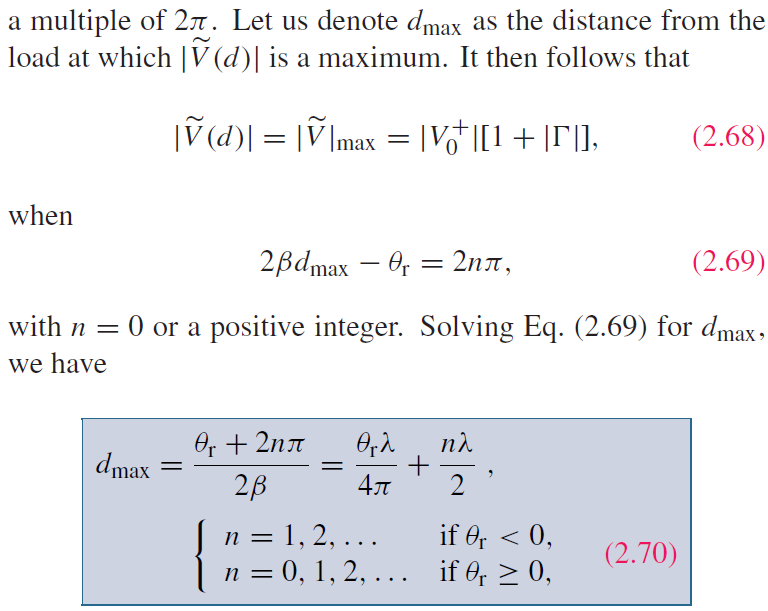 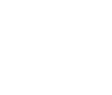 Maxima & Minima (cont.)
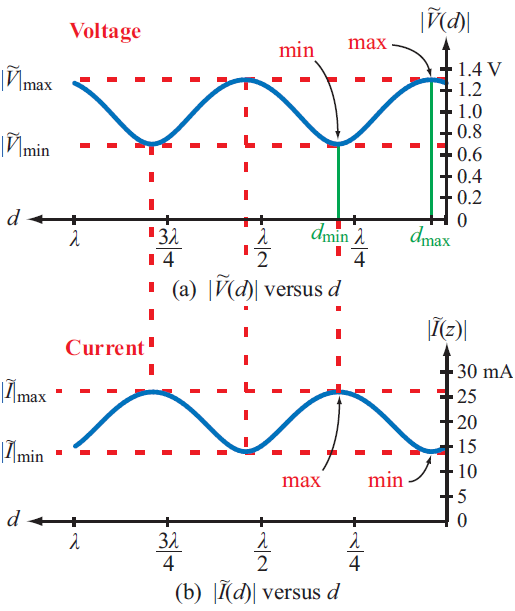 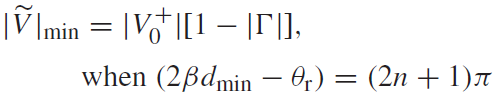 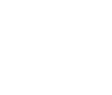 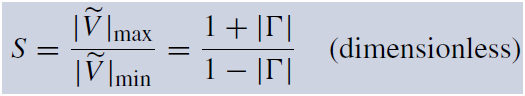 S = Voltage Standing Wave Ratio
For a matched load:   S = 1

For a short, open, or purely reactive load:
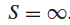 Example 2-6:  Measuring ZL with a Slotted Line
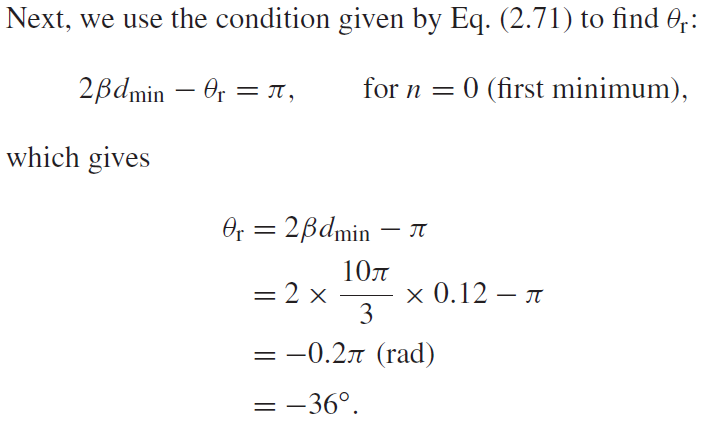 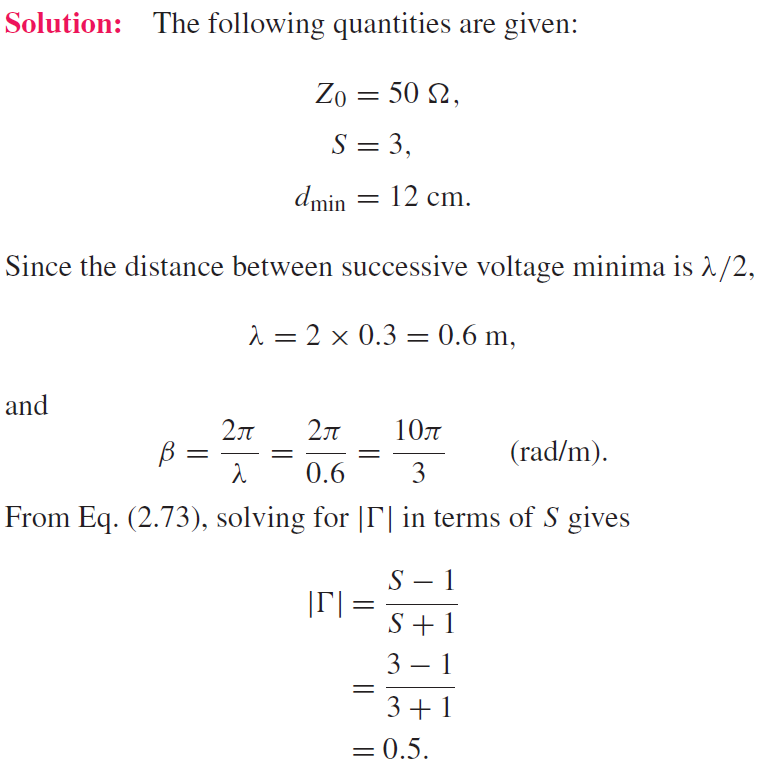 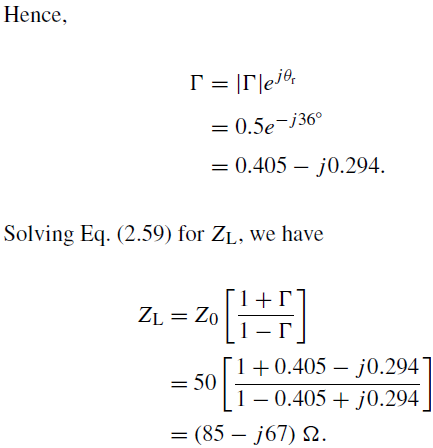 Wave Impedance
At a distance d from the load:
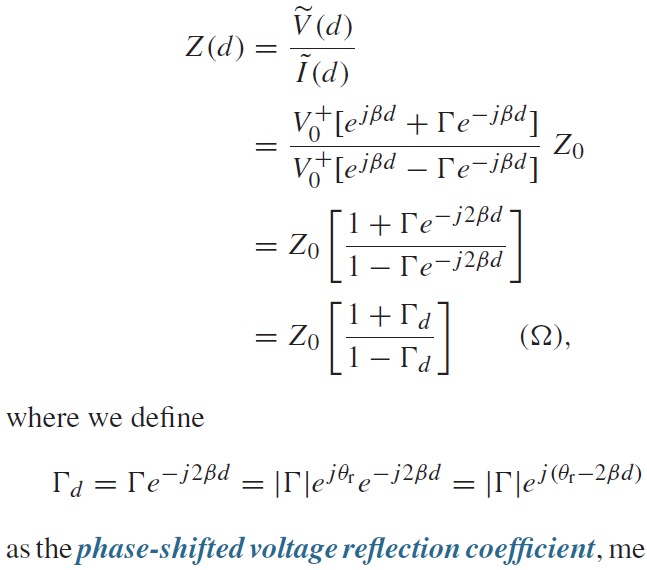 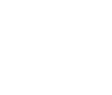 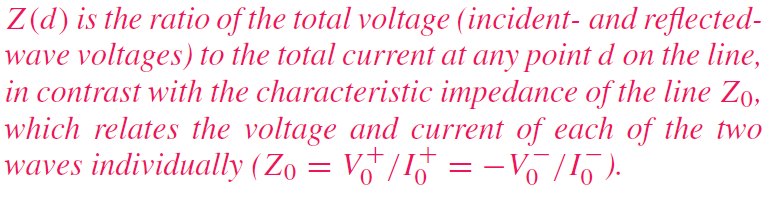 Input Impedance
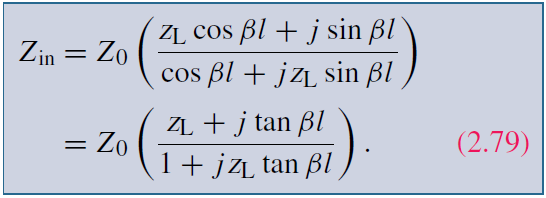 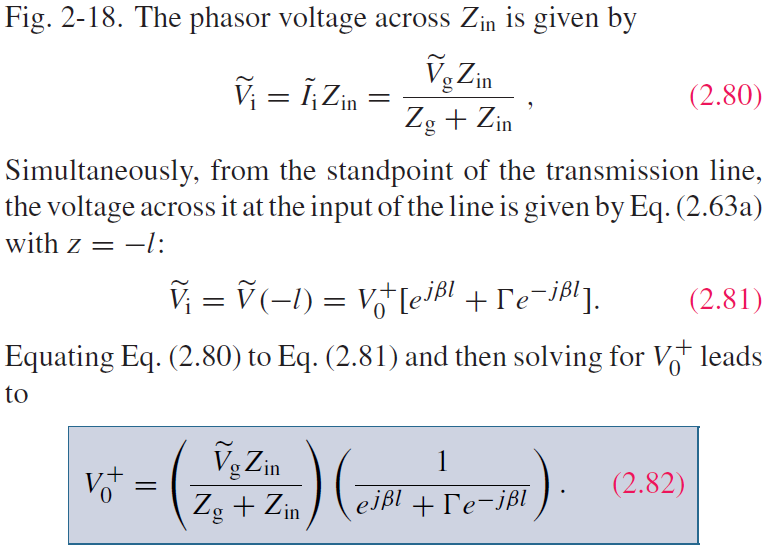 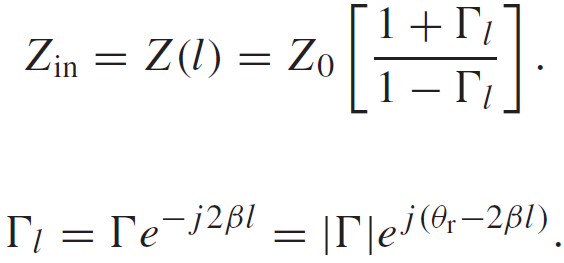 At input, d = l:
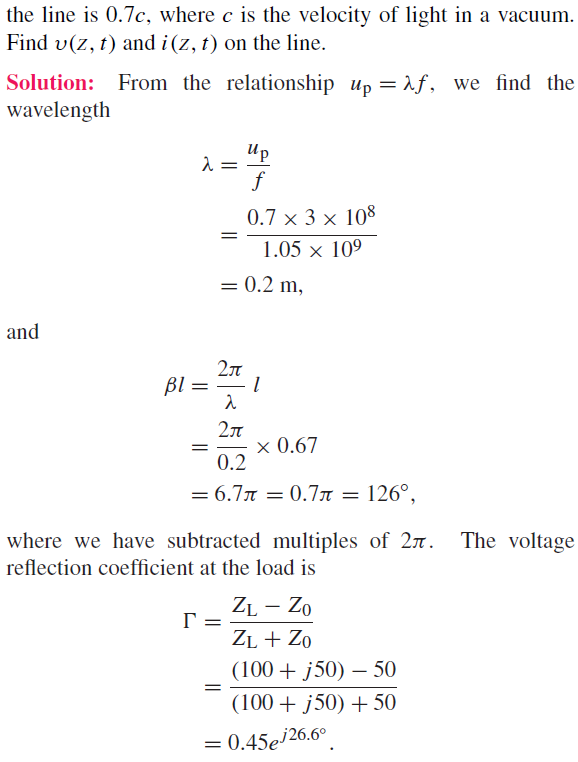 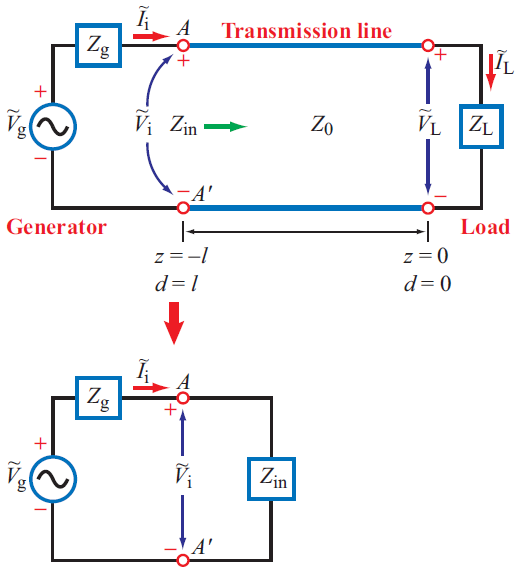 Cont.
(cont.)
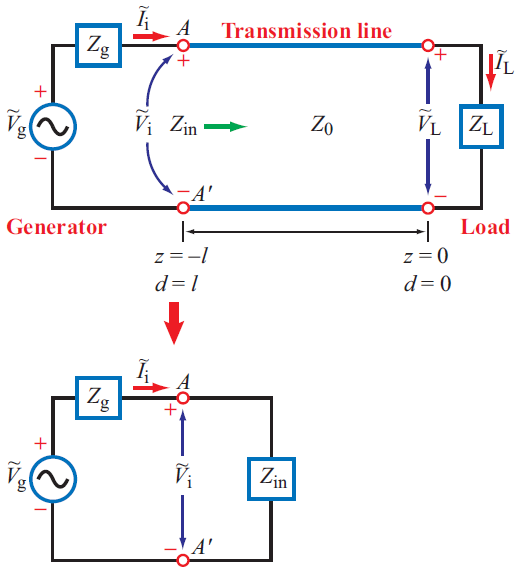 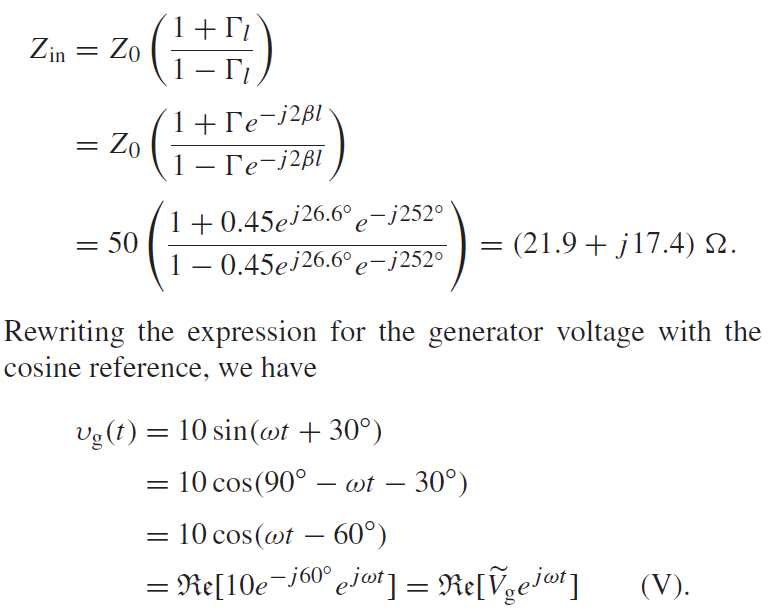 Cont.
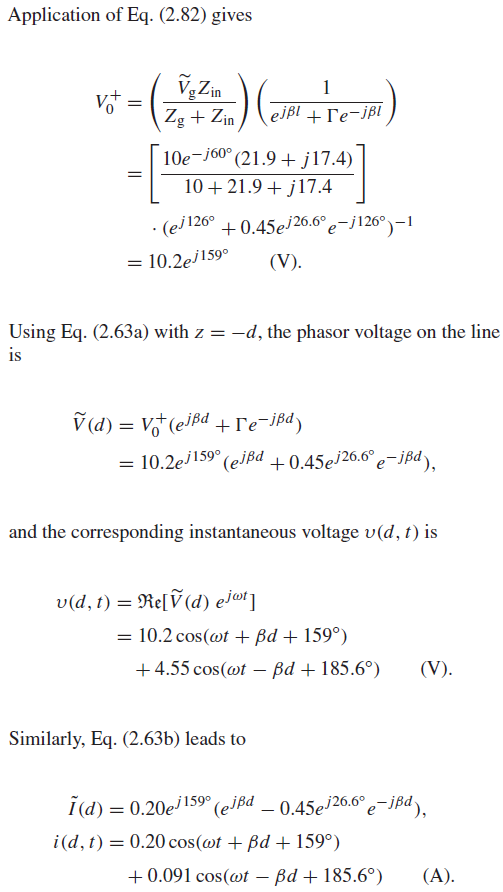 (cont.)
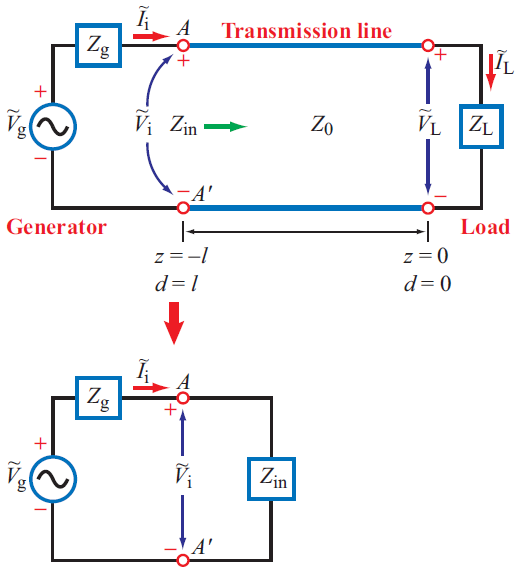 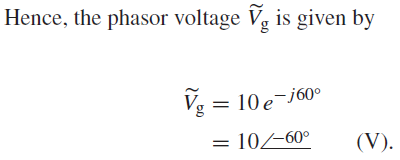 Short-Circuited Line
For the short-circuited line:
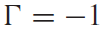 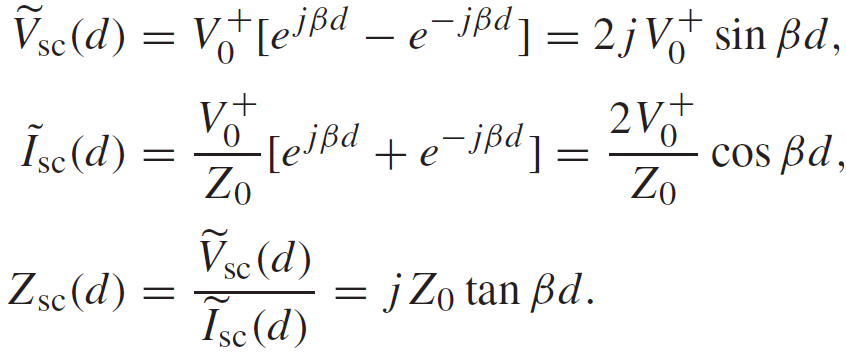 At its input, the line appears like an inductor or a capacitor depending on the sign of
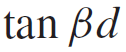 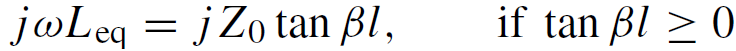 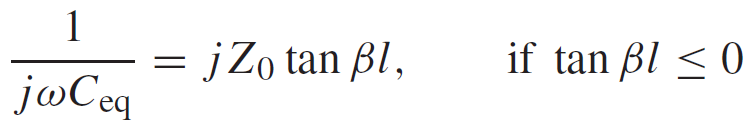 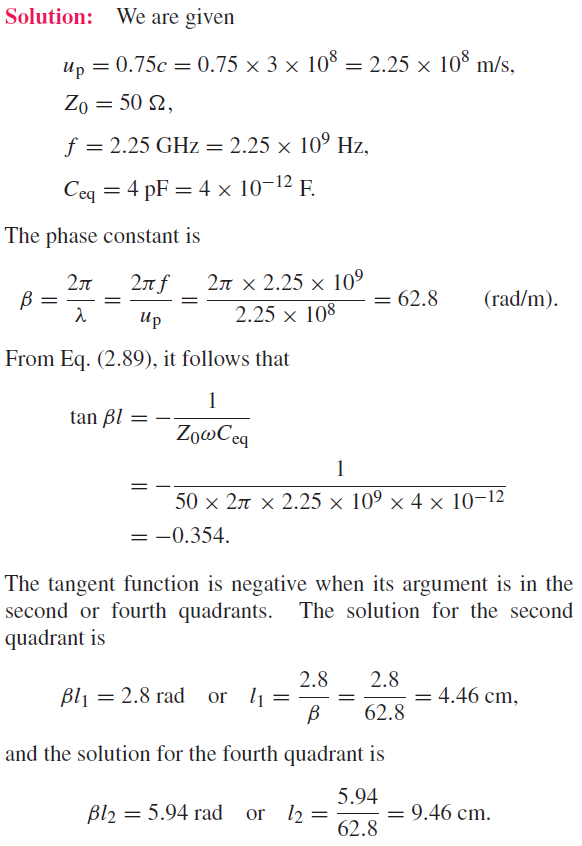 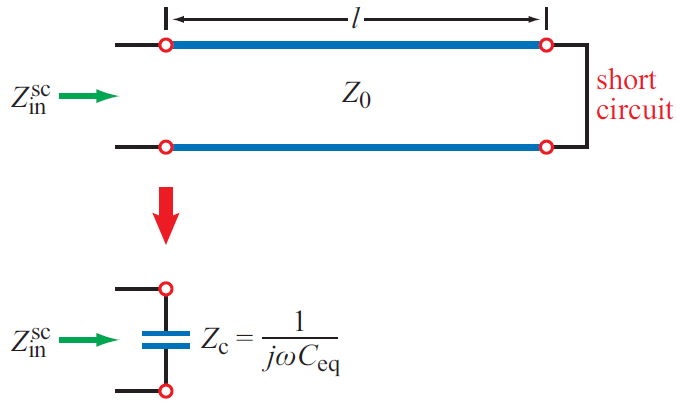 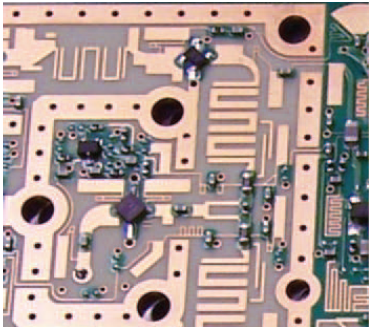 Open-Circuited Line
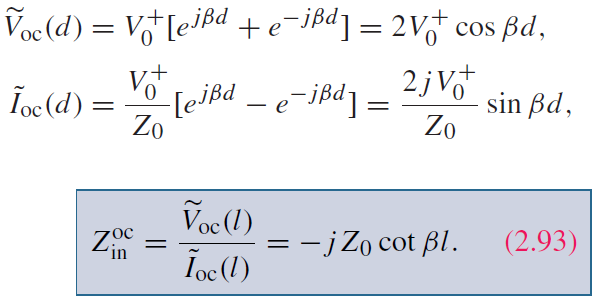 Short-Circuit/Open-Circuit Method
For a line of known length l, measurements of its input impedance, one when terminated in a short and another when terminated in an open, can be used to find its characteristic impedance Z0 and electrical length
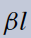 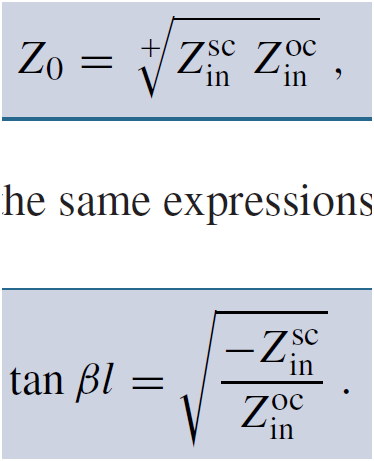 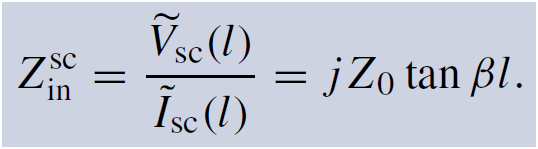 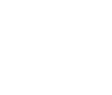 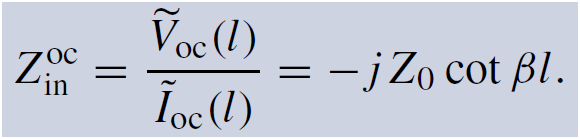 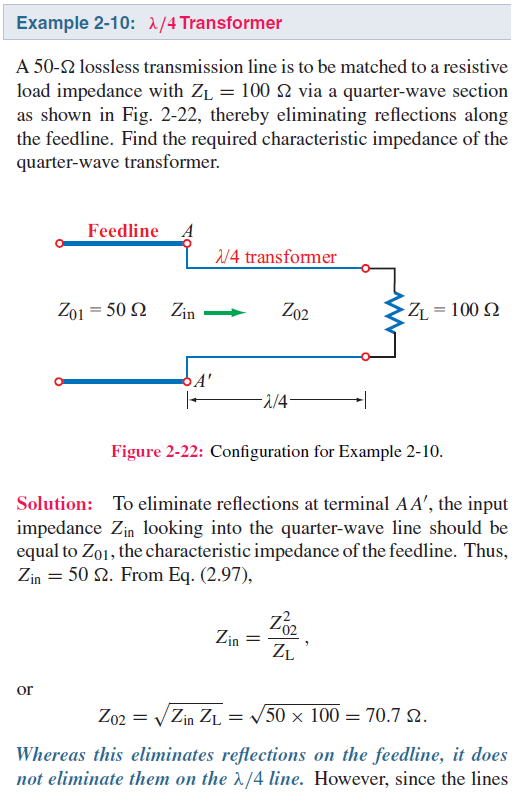 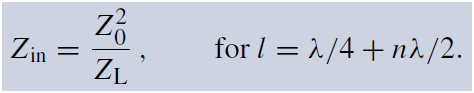 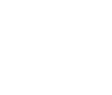 Instantaneous Power Flow
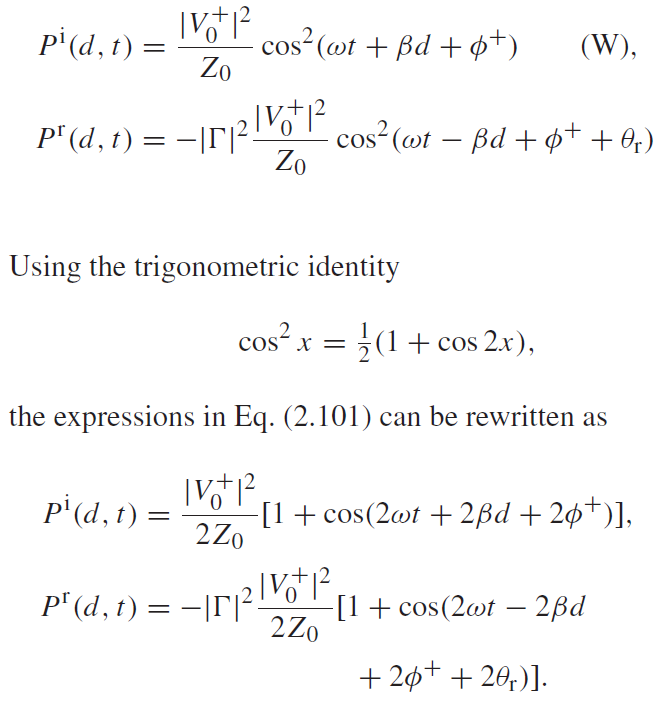 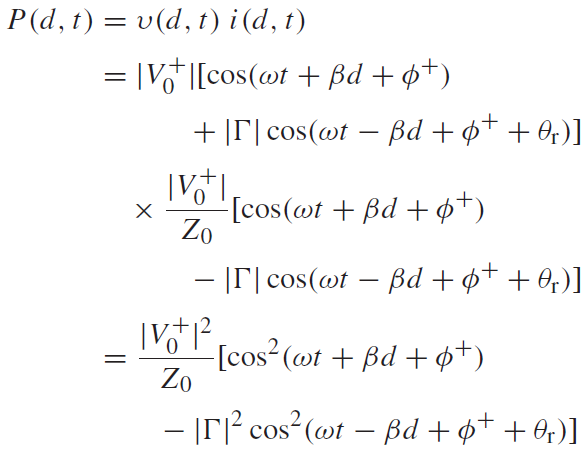 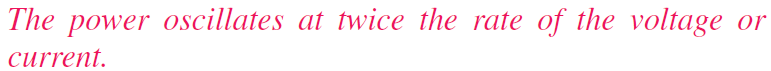 Average Power
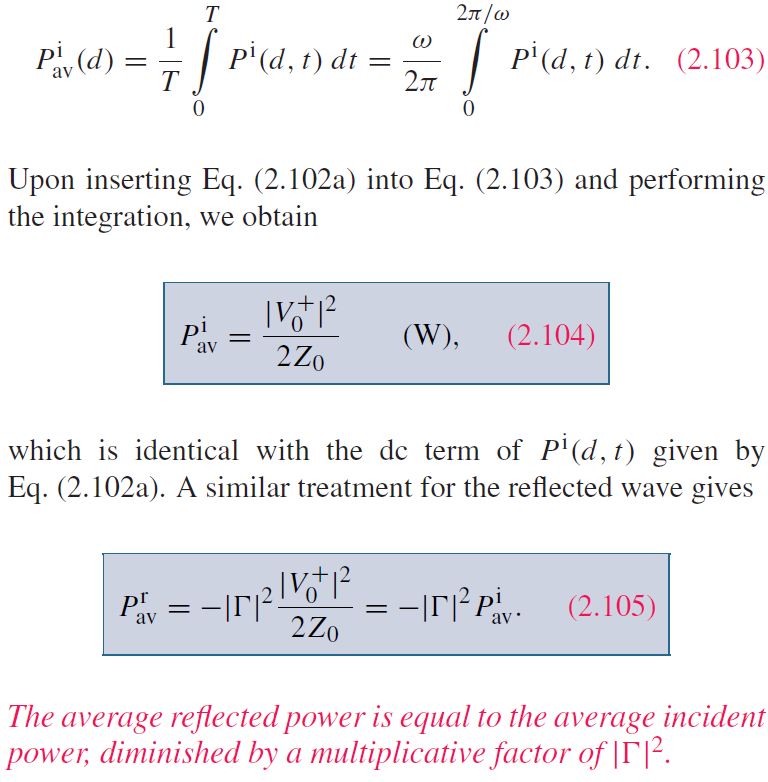 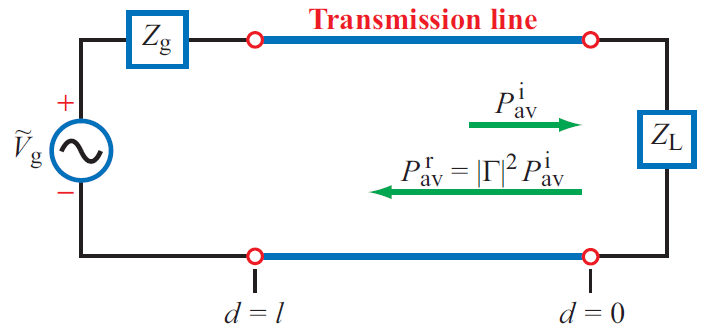 Tech Brief 3: Standing Waves in Microwave Oven
The stirrer or rotation of the food platform is used to constantly change the standing wave pattern in the oven cavity
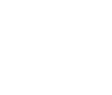 Tech Brief 3: Role of Frequency
At low frequencies, absorption rate is small, so it would take a long time for the food to cook
At very high frequencies, the food cooks fast, but only its the surface layer
The Smith Chart
Developed in 1939 by P. W. Smith as a graphical tool to analyze and design transmission-line circuits
Today, it is used to characterize the performance of microwave circuits
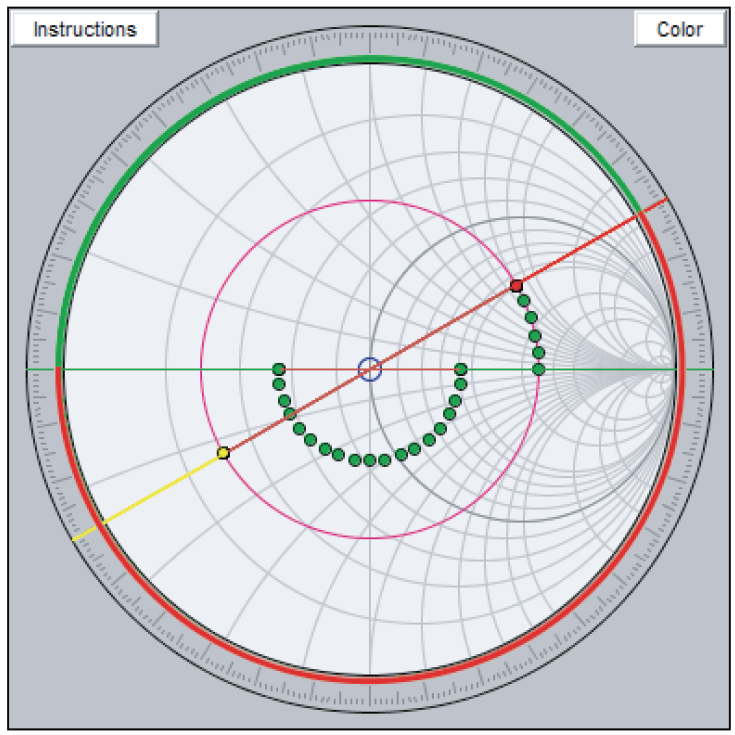 Complex Plane
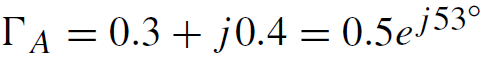 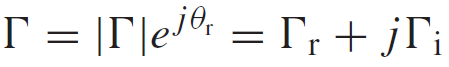 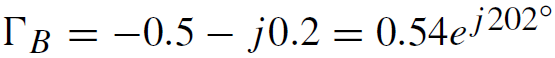 Smith Chart Parametric Equations
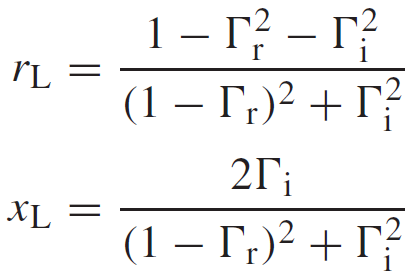 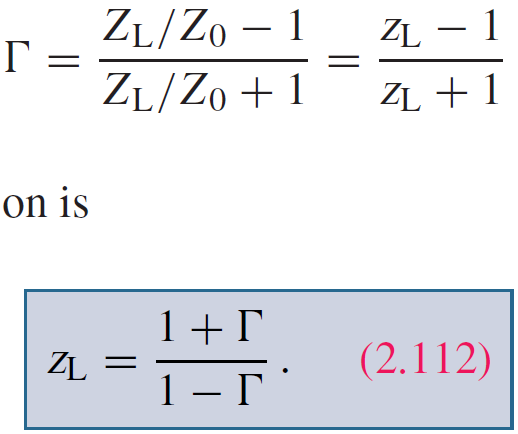 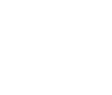 Equation for a circle
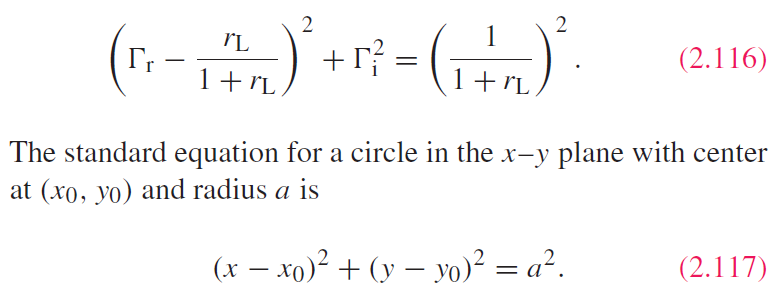 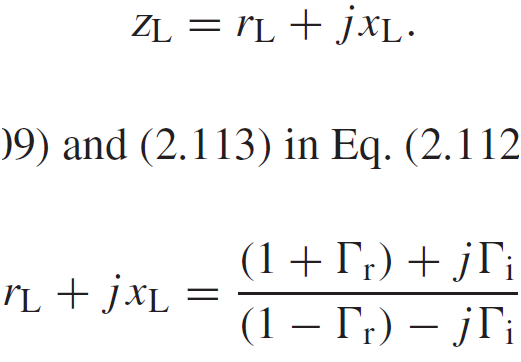 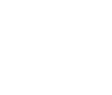 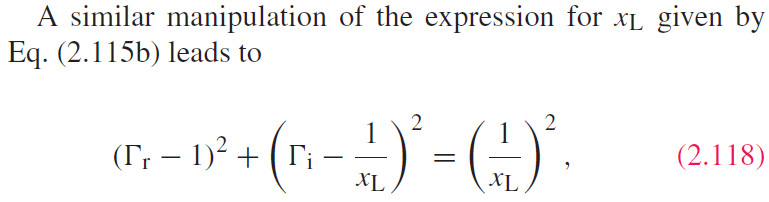 Smith Chart Parametric Equations
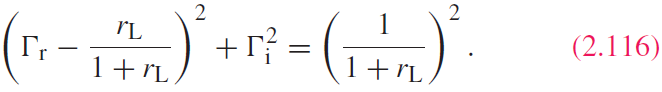 rL circles
rL circles are contained inside the unit circle
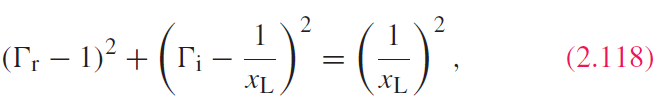 xL circles
Only parts of the xL circles are contained within the unit circle
Complete Smith Chart
Positive xL Circles
rL Circles
Negative xL Circles
Reflection coefficient at the load
Input Impedance
Maxima and Minima
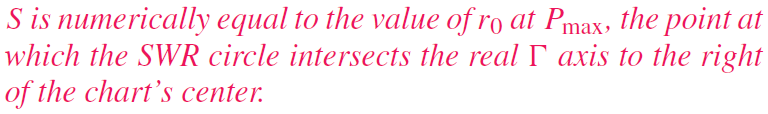 Impedance to Admittance Transformation
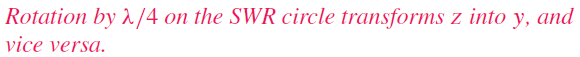 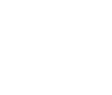 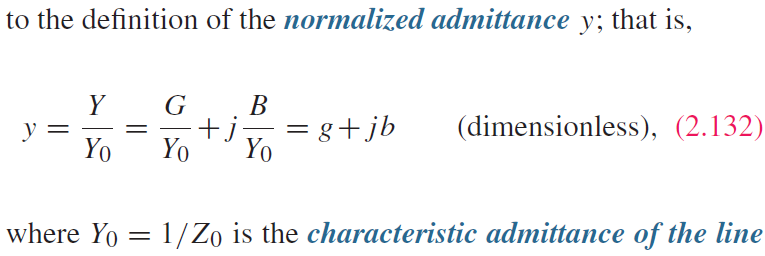 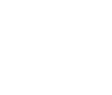 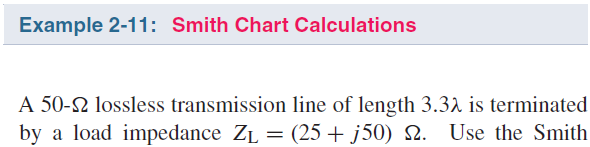 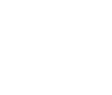 (c)
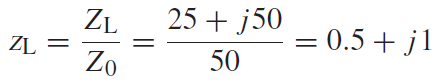 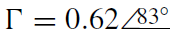 (d)
(a)
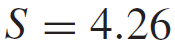 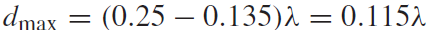 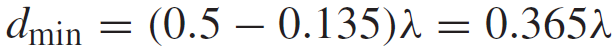 (b)
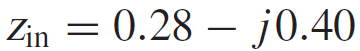 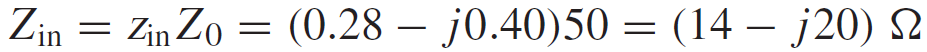 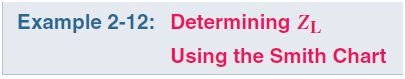 Given:  	
S = 3
Z0 = 50 Ω
first voltage min @ 5 cm from load
Distance between adjacent minima = 20 cm

Determine:  ZL
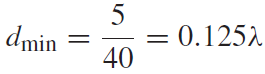 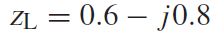 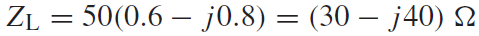 Matching Networks
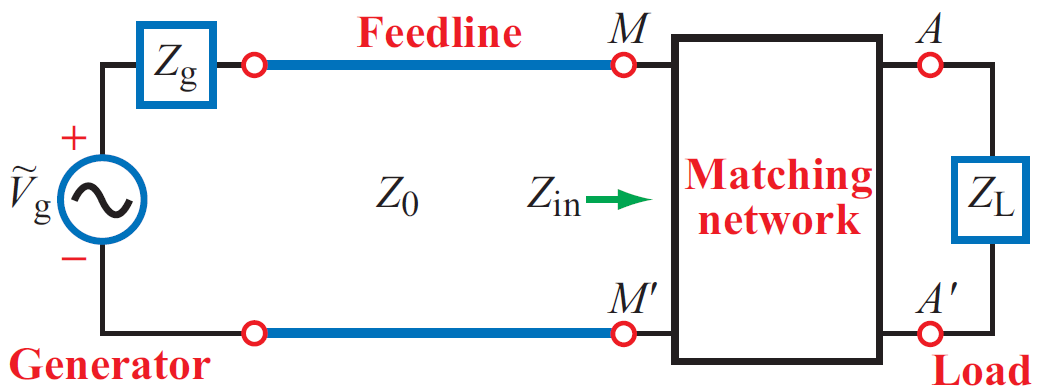 Examples of Matching Networks
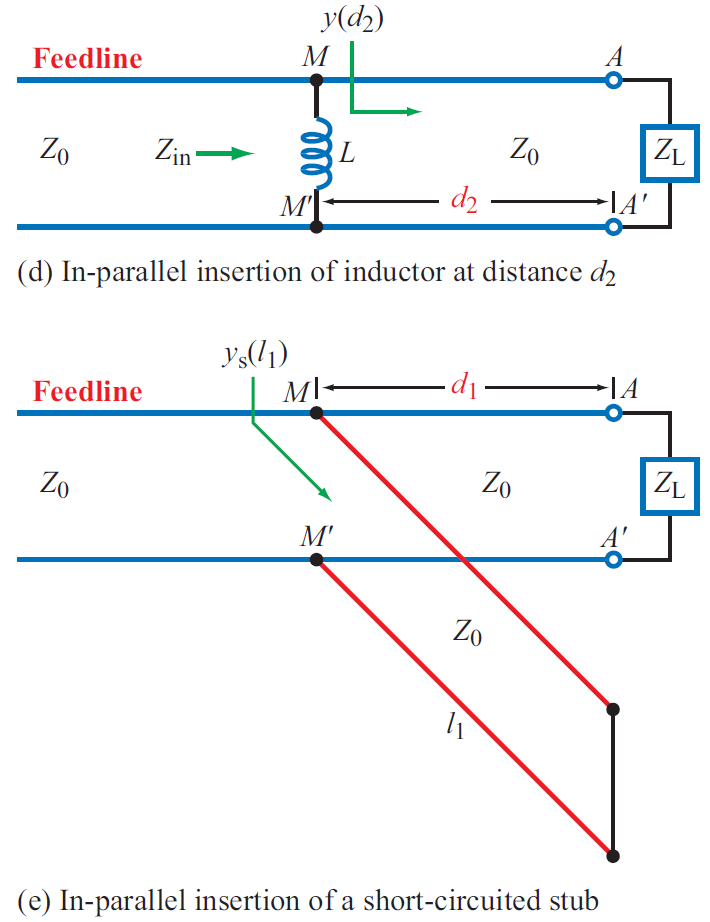 Lumped-Element Matching
Choose d and Ys to achieve a match at MM’
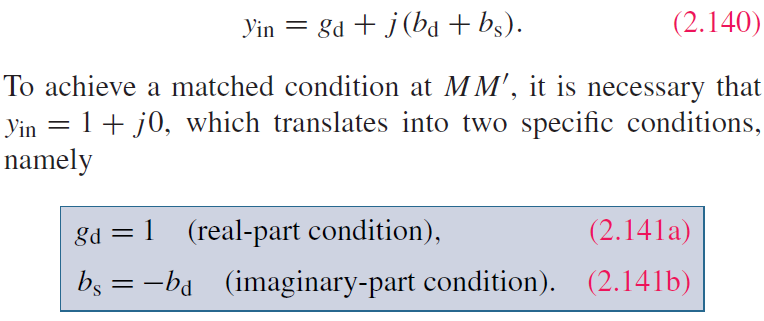 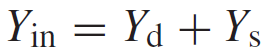 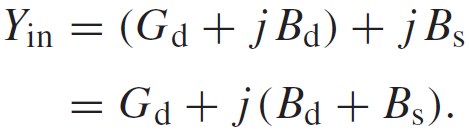 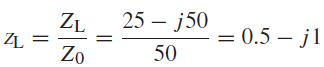 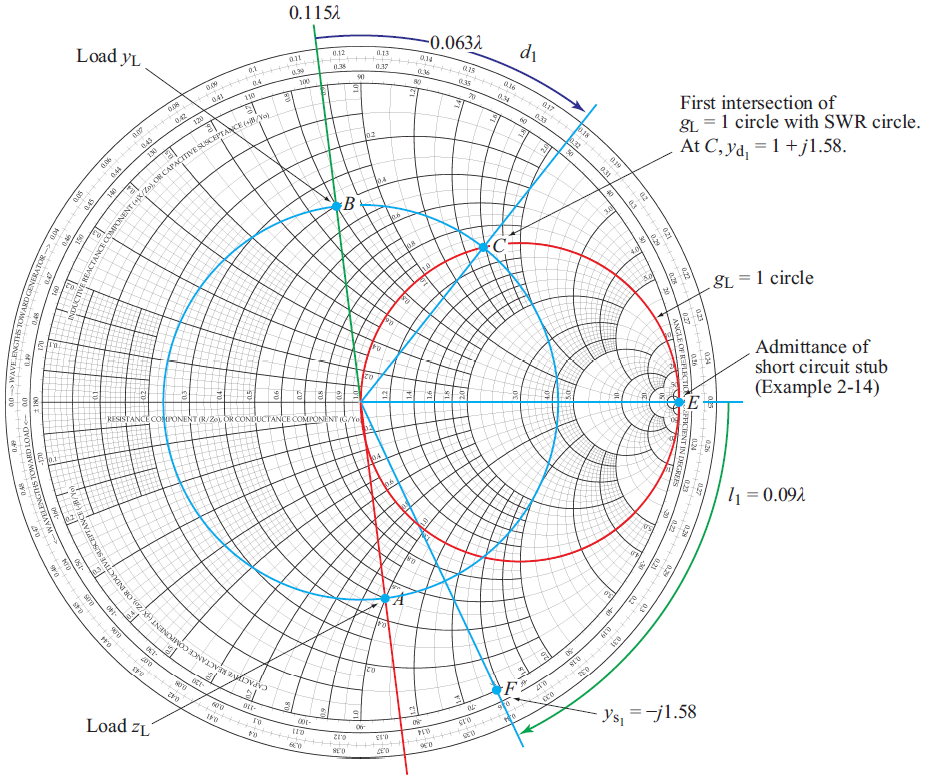 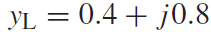 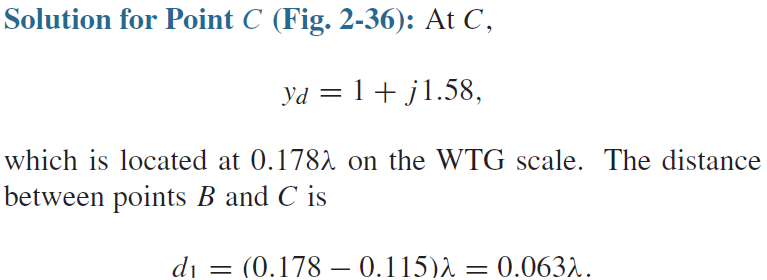 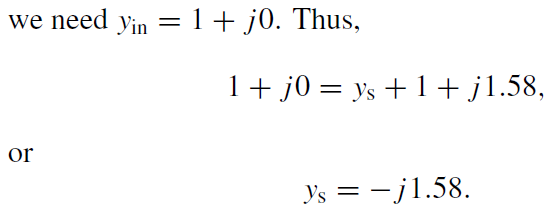 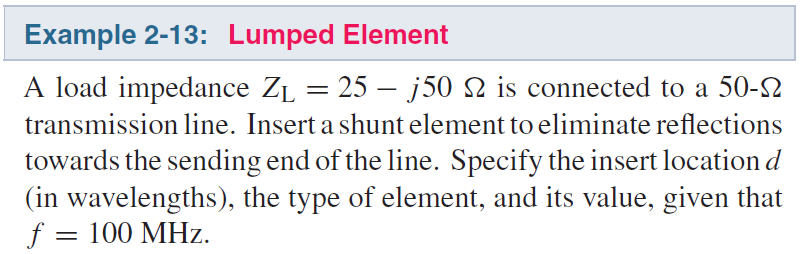 Cont.
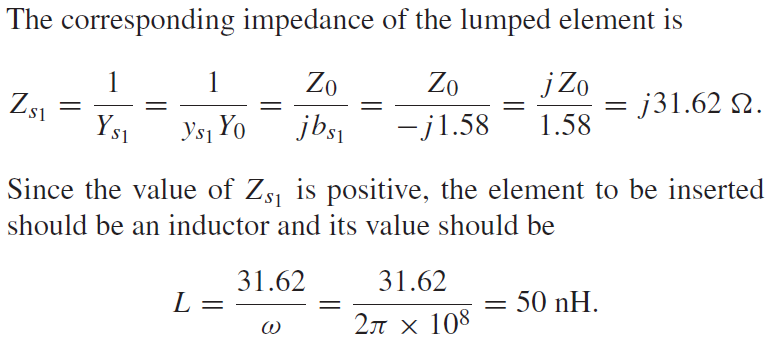 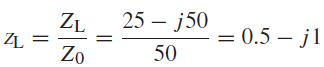 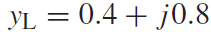 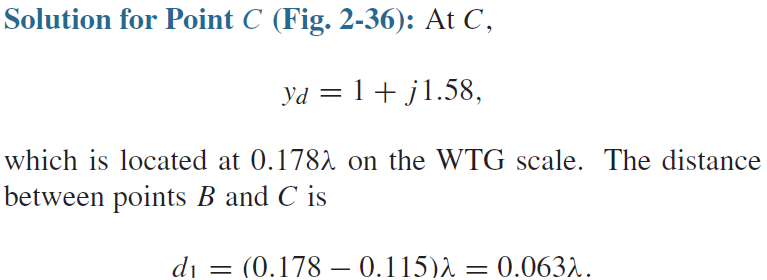 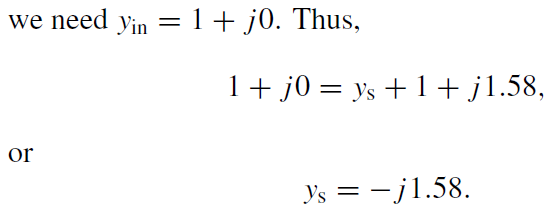 Single-Stub Matching
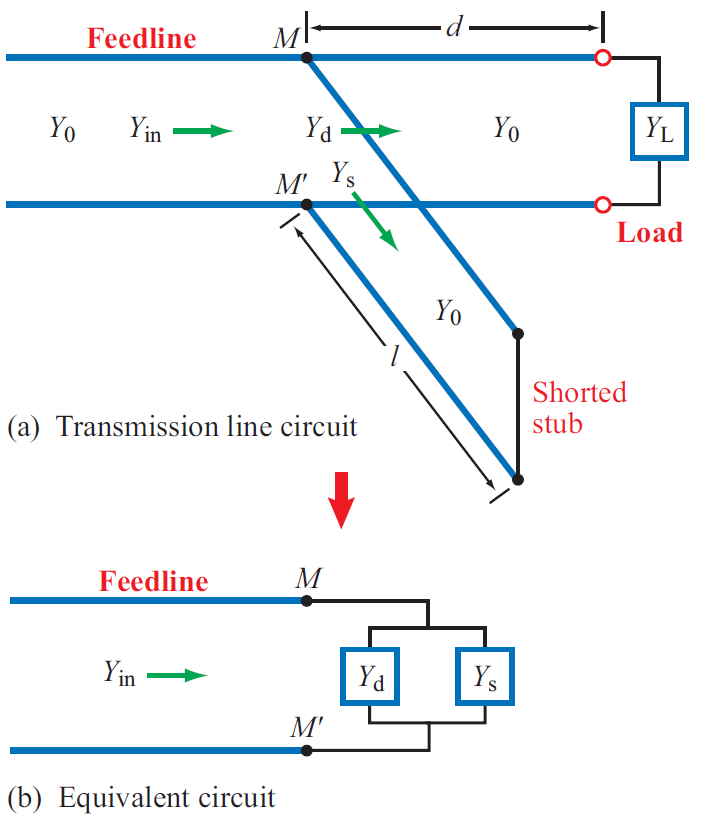 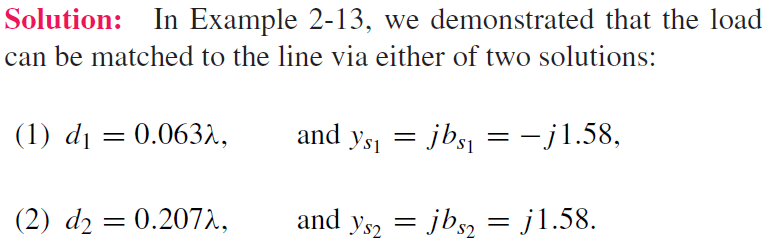 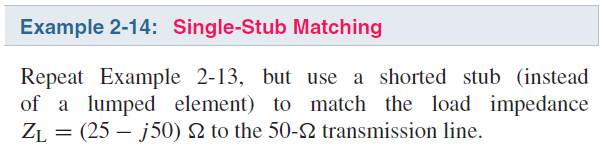 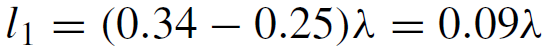 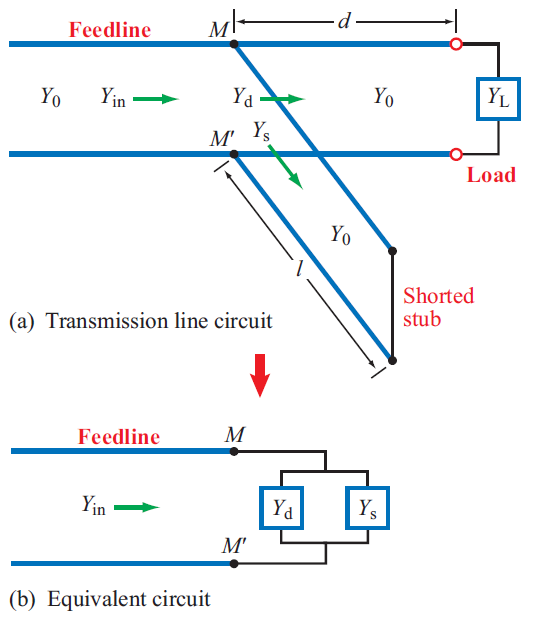 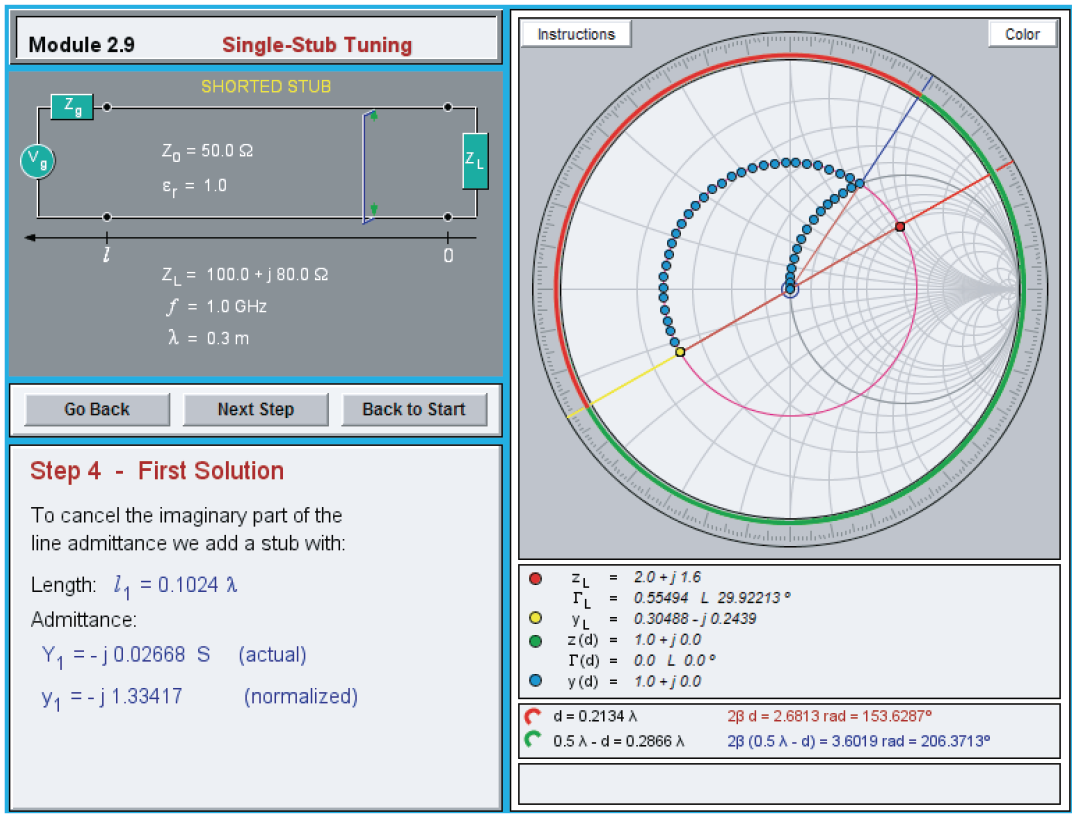 Transients
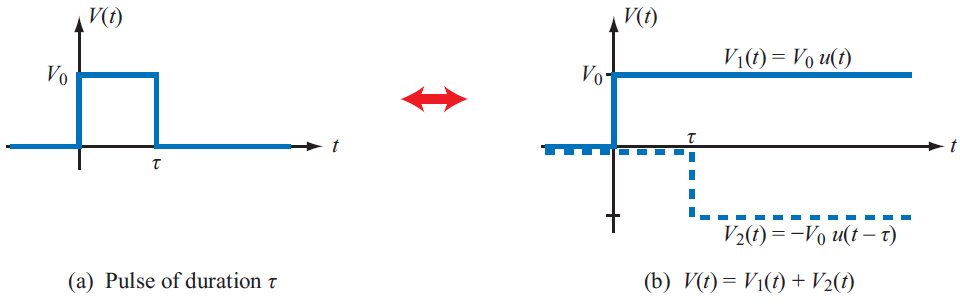 Rectangular pulse is equivalent to the sum of two step functions
Transient Response
Initial current and voltage
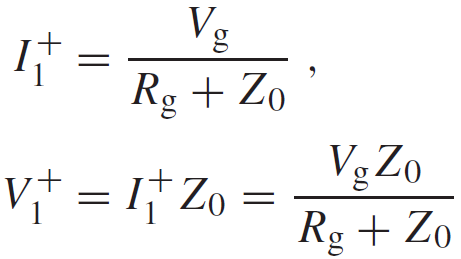 Reflection at the load
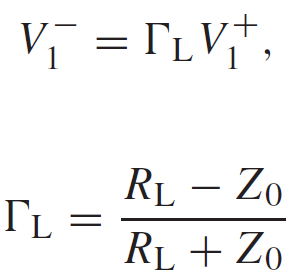 Load reflection coefficient
Second transient
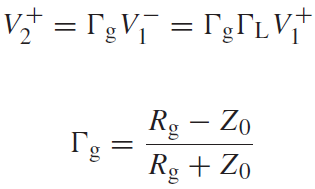 Generator reflection coefficient
Voltage Wave
T = l/up is the time it takes the wave to travel the full length of the line
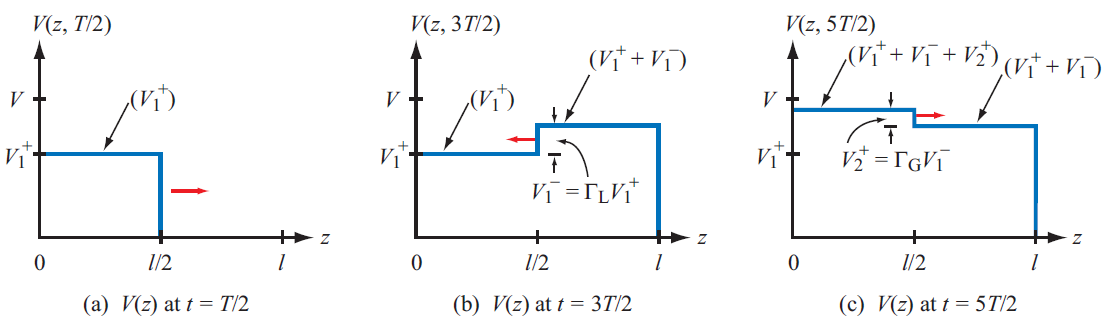 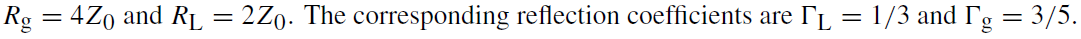 Current Wave
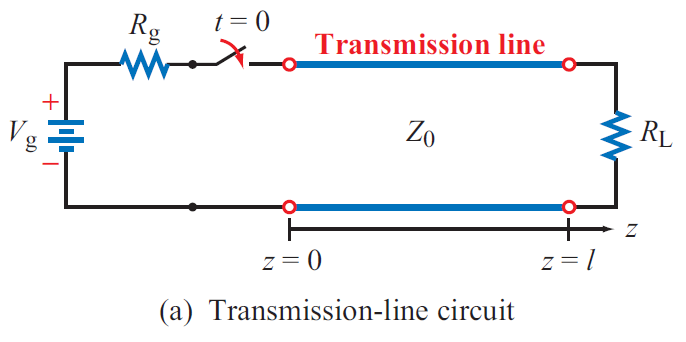 Reflection coefficient for current is the negative of that for voltage
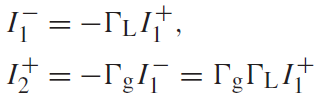 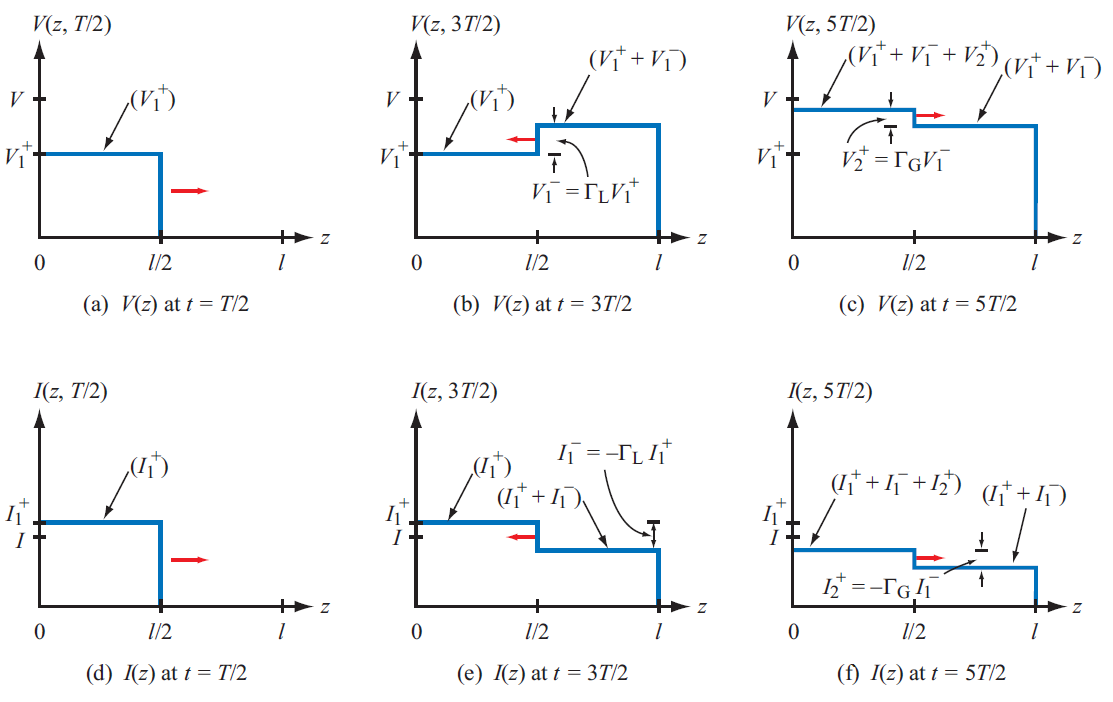 Steady State Response
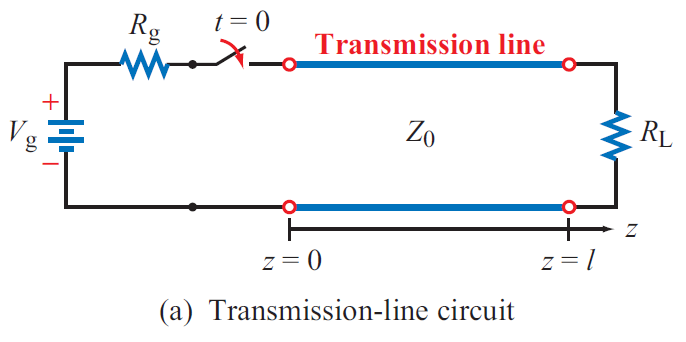 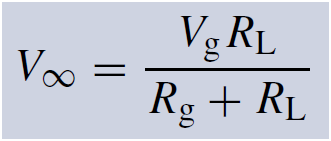 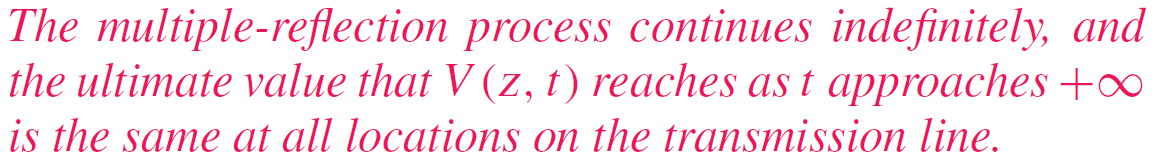 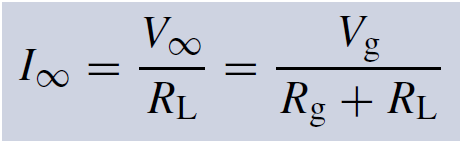 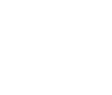 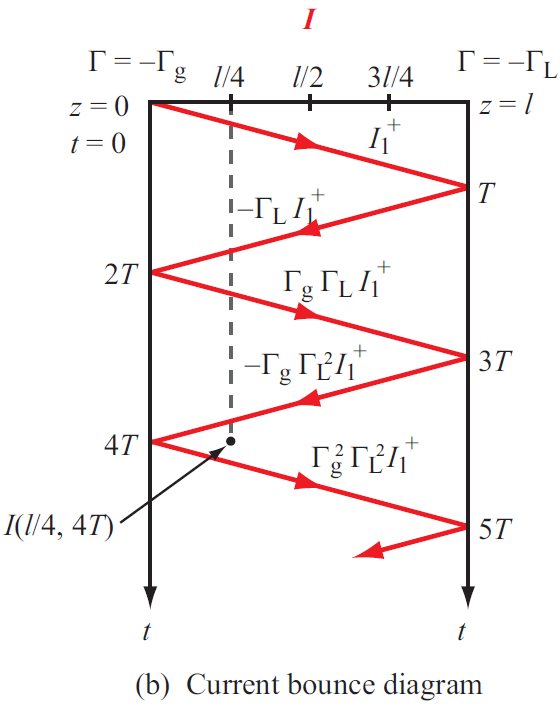 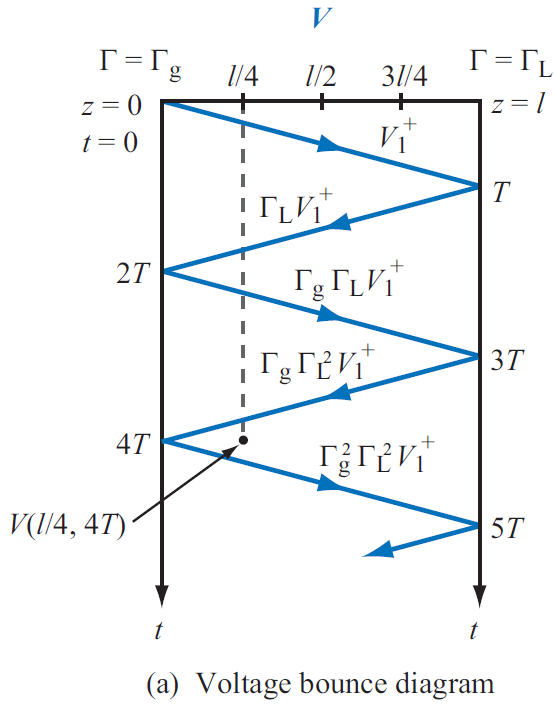 Bounce Diagrams
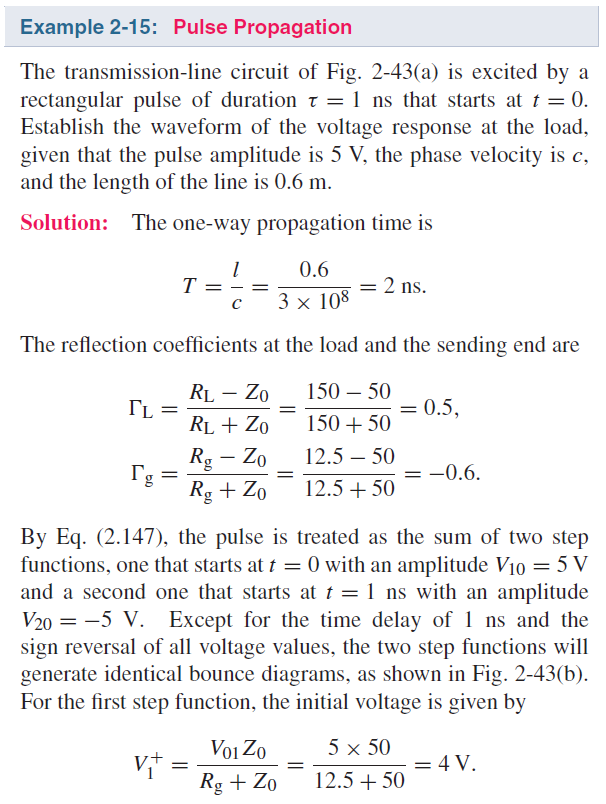 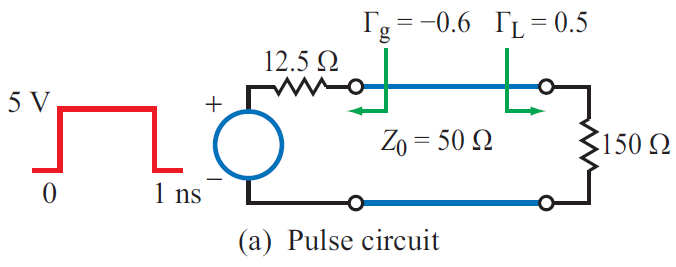 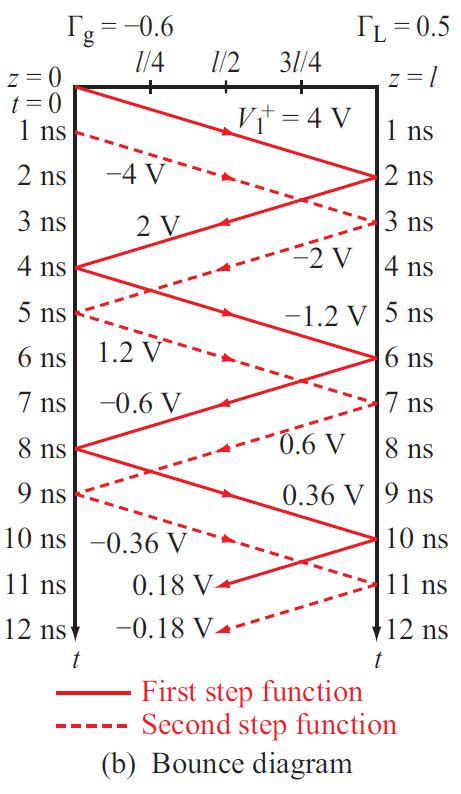 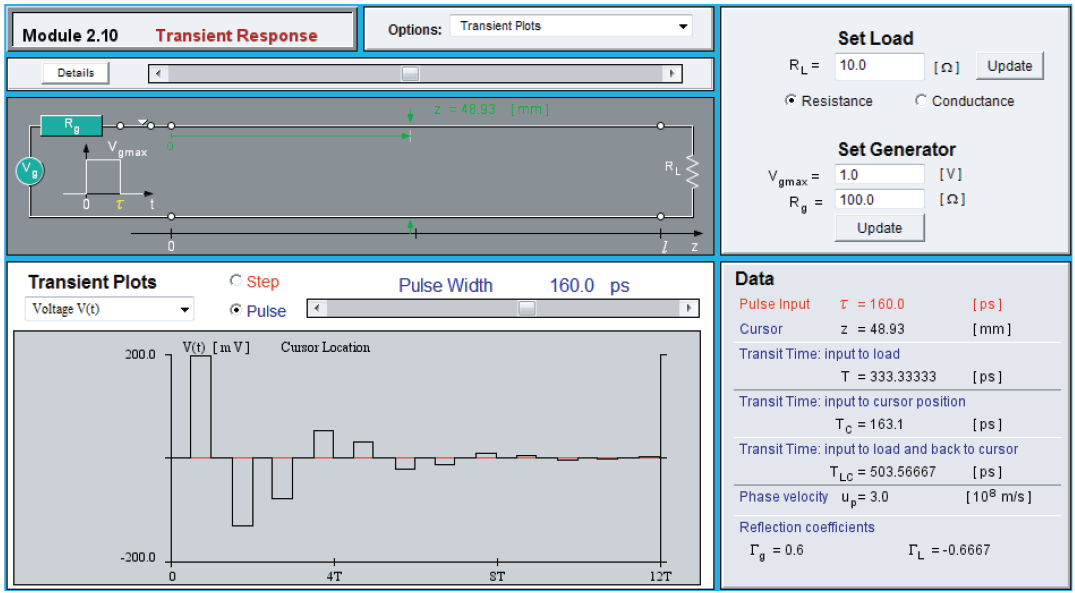 Technology Brief 4:  EM Cancer Zapper
Technology Brief 4:  High Voltage Pulses
Summary
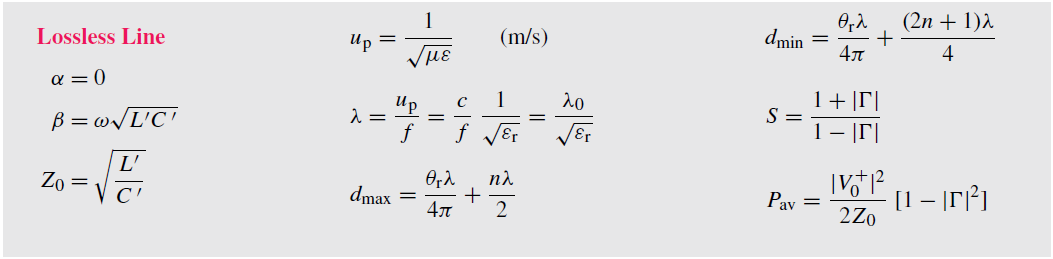